19/10/2022
Conférence de presse  
Les Liégeois à la Côte belge
Introduction
La Côte belge: une grande destination de vacances pour les quatres saisons

Les Belges et les touristes de la France, des Pays-Bas, de l’Allemagne et du Luxembourg

Actualité: le nouveau planning de vacances en Wallonie
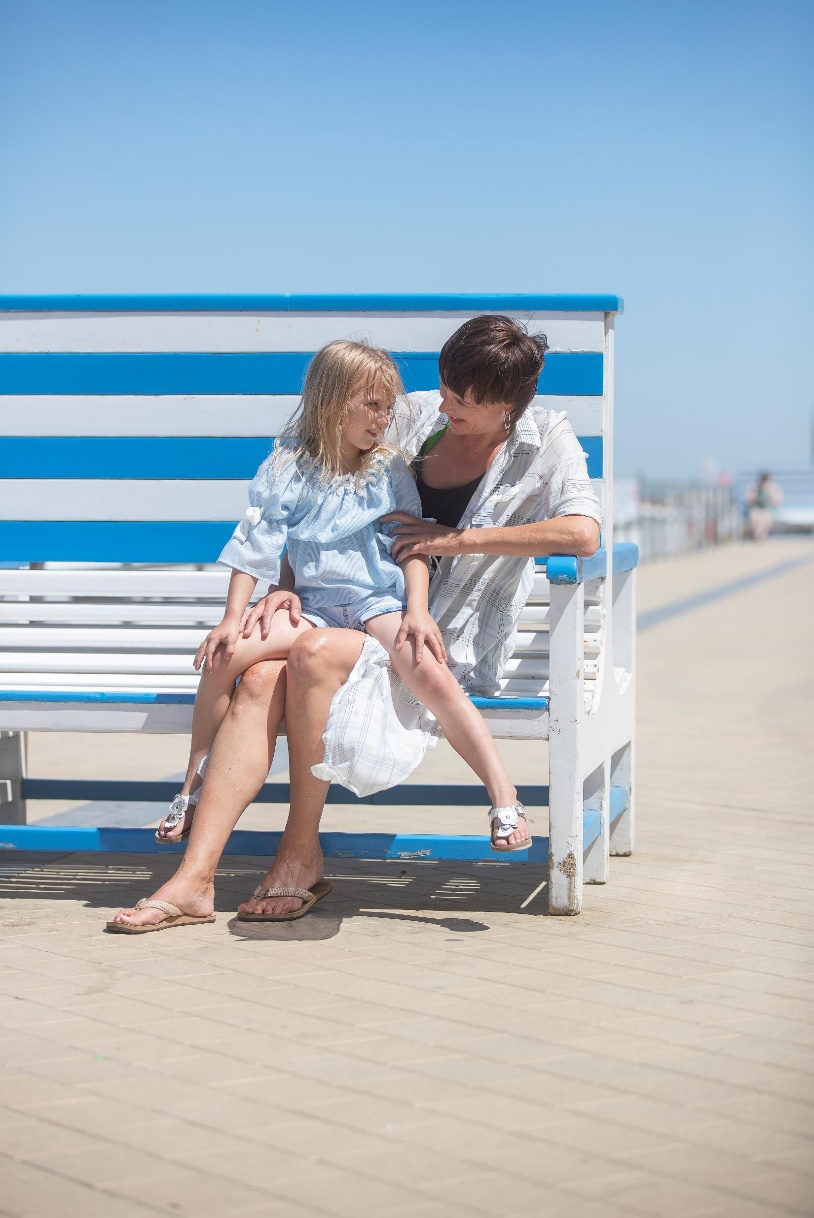 Les stations balnéaires
LES BELGES FRANCOPHONES
À LA CÔTE BELGE
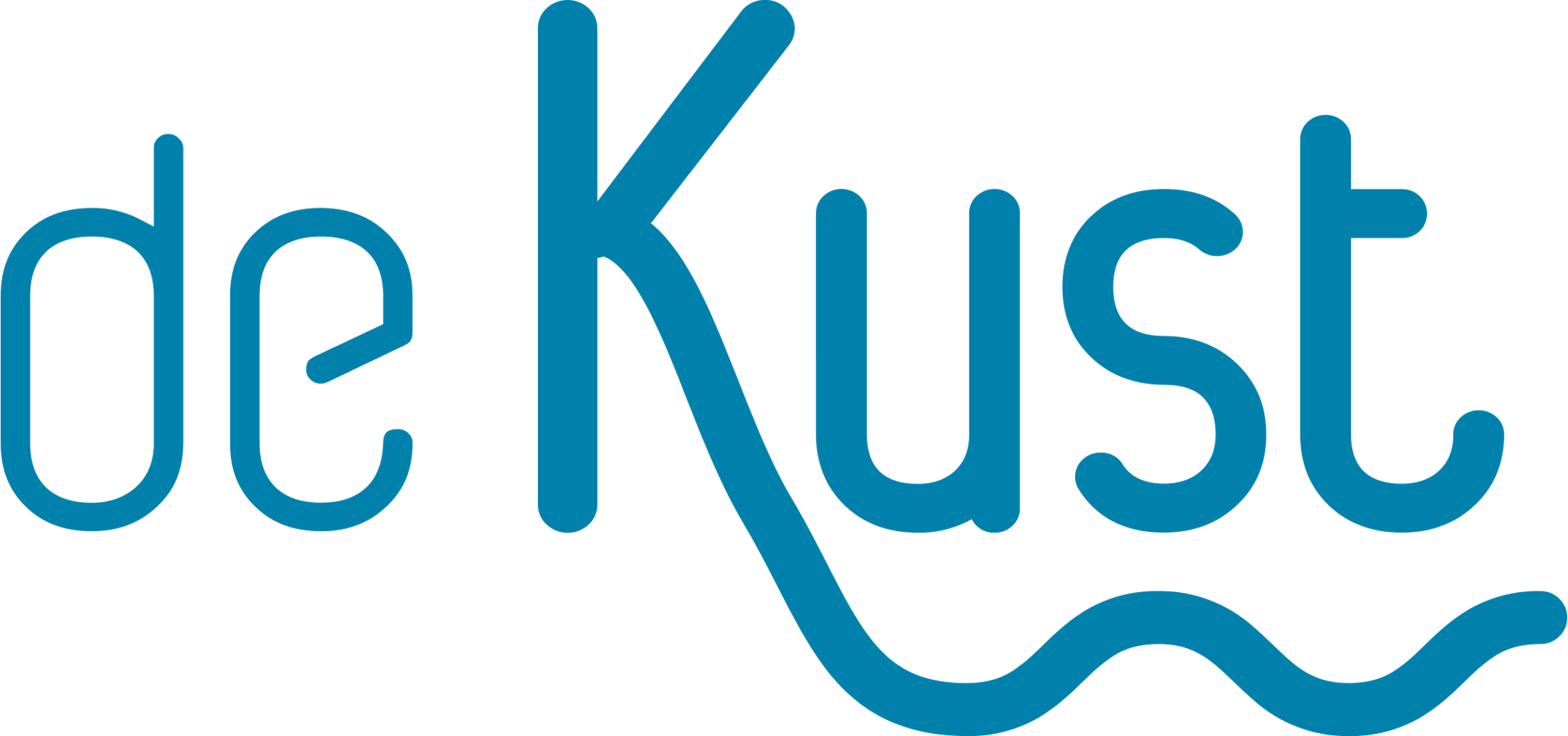 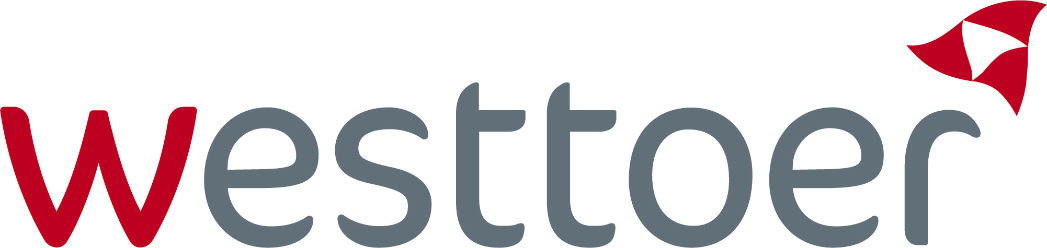 LES BELGES FRANCOPHONES À LA CÔTE BELGE EN 2021
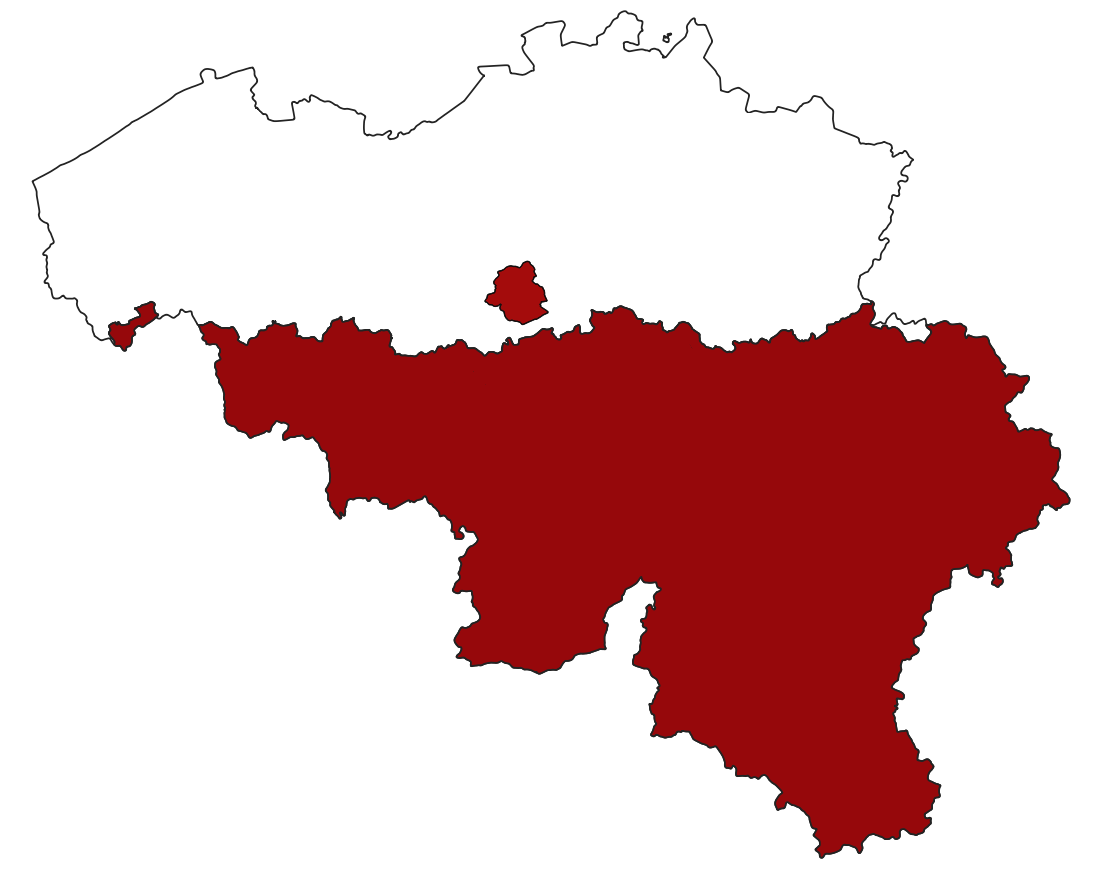 LES BELGES FRANCOPHONES SONT IMPORTANTS POUR LA CÔTE BELGE. EN 2021:
3,4 MILLIONS DE BELGES FRANCOPHONES À LA CÔTE BELGE
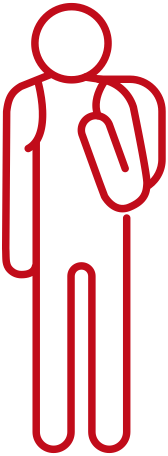 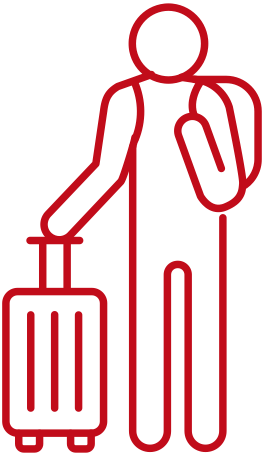 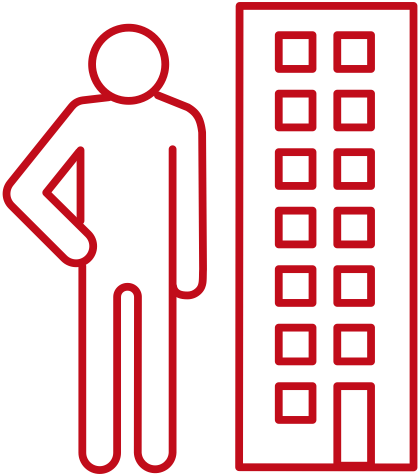 EXCURSIONNISME D’UNE JOURNEE
RÉSIDENTS EN HÉBERGEMENTS COMMERCIAUX
RÉSIDENTS SECONDAIRES
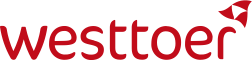 Source: Westtoer – chiffres 2021
[Speaker Notes: Commercieel logies = hotels, b&b, vakantieparken, jeugdlogies, kortkampeerplaatsen, gehuurde vakantiewoningen en andere logiesaccommodaties

Commercieel logies = stabiele pijler van kusttoerisme. 30% van de omzet wordt gegenereerd door vakantiegangers in commercieel logies. Ook in 2020 (toen was aandeel 2e verblijfstoerisme hoger en aandeel dagtoerisme lager).]
3,4 MILLIONS DE BELGES FRANCOPHONES À LA CÔTE BELGE
RÉSIDENTS EN HÉBERGEMENTS COMMERCIAUX
EXCURSIONNISME D’UNE JOURNÉE
RÉSIDENTS SECONDAIRES
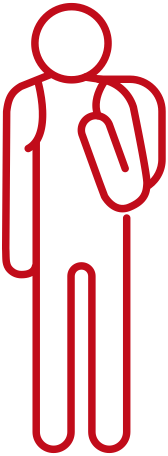 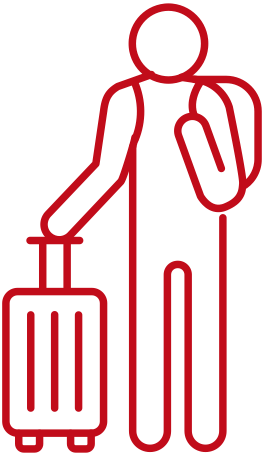 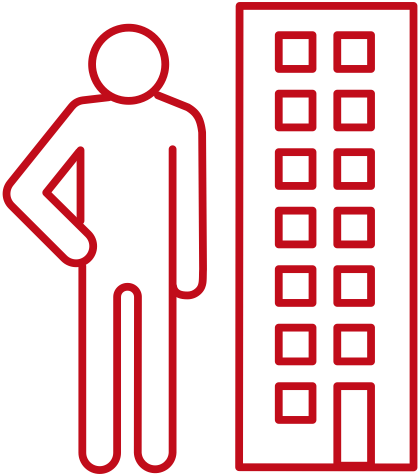 TOTAL
15,5 MIO 
TOURISTES D’UN JOUR
2,4 MIO 
VACANCIERS DANS DES HÉBERGEMENTS COMMERCIAUX
3,2 MIO 
RÉSIDENTS SECONDAIRES DANS DES LOGEMENTS DE VACANCES
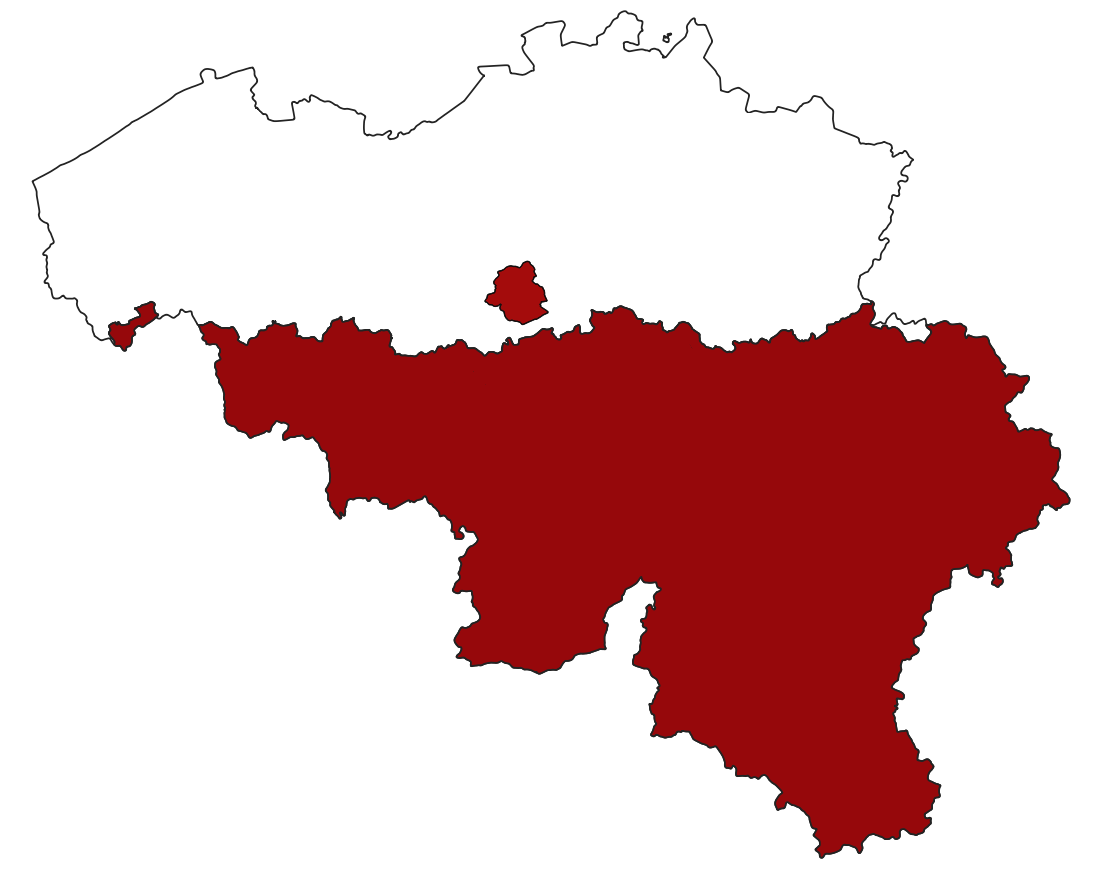 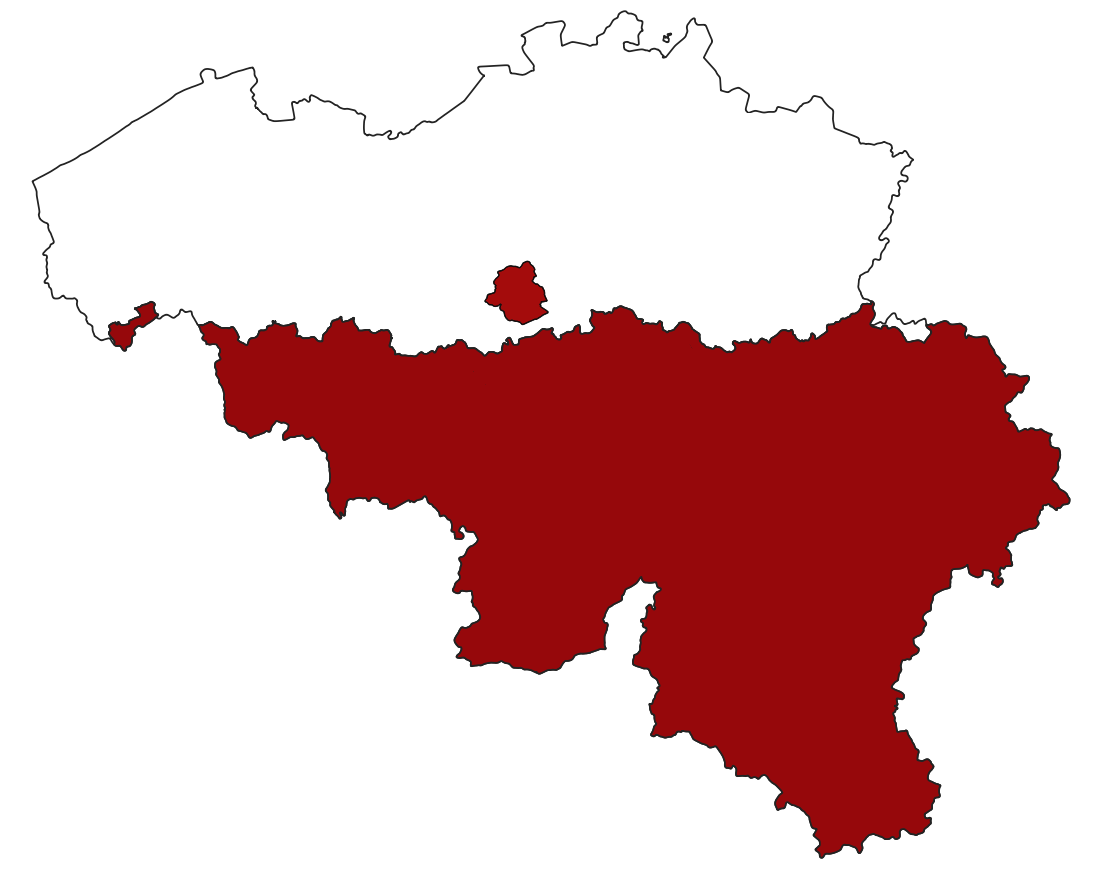 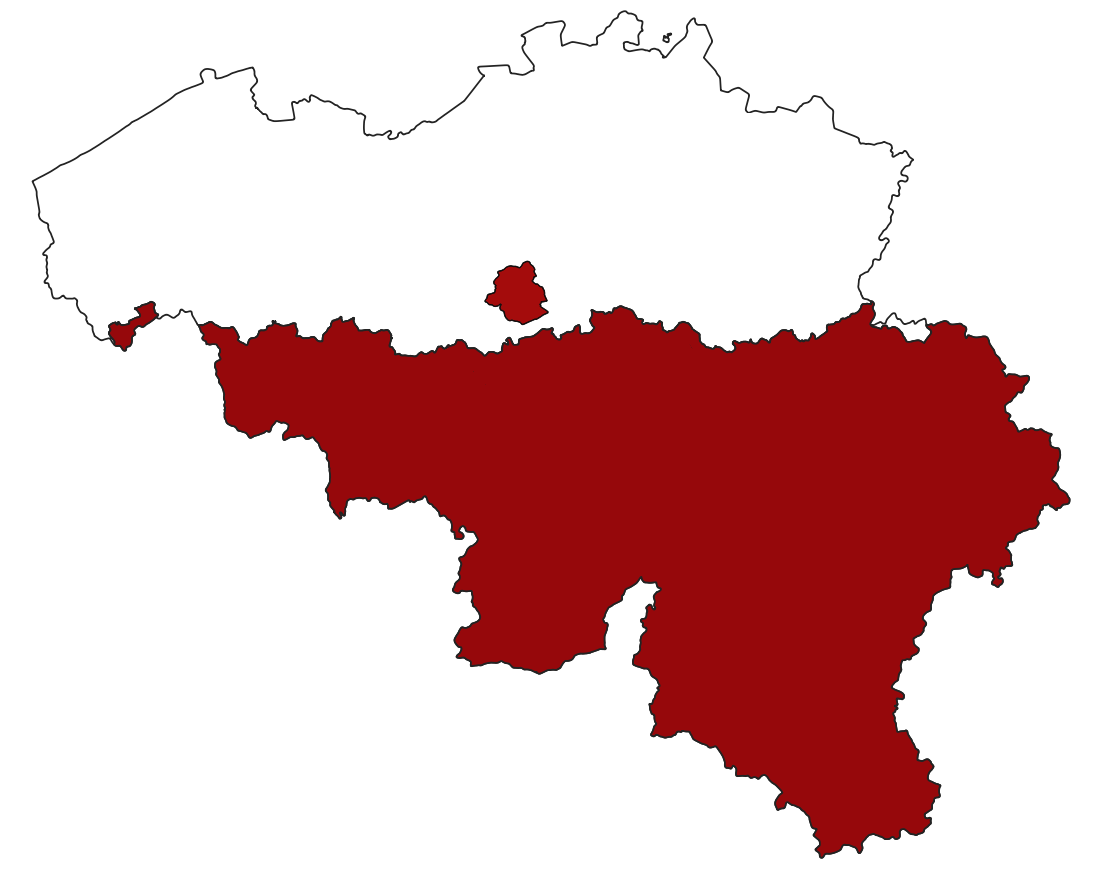 0,6 MIO
0,7 MIO
2,1 MIO
25%
21%
13%
3,2 MIO NUITEES
3,9 MIO NUITEES
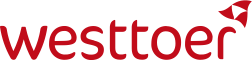 Source: Westtoer – chiffres 2021
[Speaker Notes: Commercieel logies = hotels, b&b, vakantieparken, jeugdlogies, kortkampeerplaatsen, gehuurde vakantiewoningen en andere logiesaccommodaties

Commercieel logies = stabiele pijler van kusttoerisme. 30% van de omzet wordt gegenereerd door vakantiegangers in commercieel logies. Ook in 2020 (toen was aandeel 2e verblijfstoerisme hoger en aandeel dagtoerisme lager).]
EXCURSIONNISME D’UNE JOURNÉE
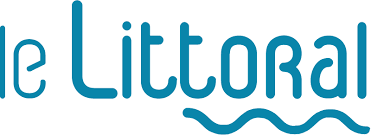 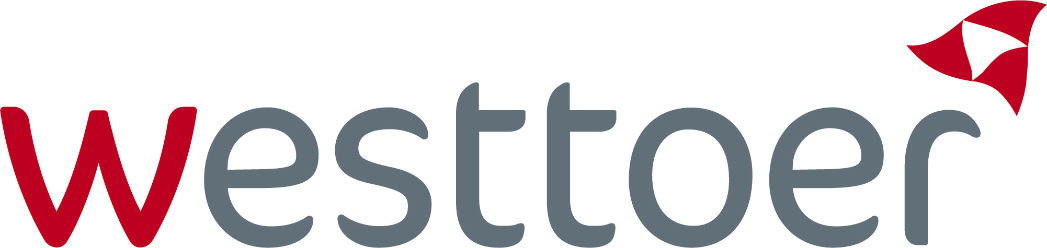 2,1 MILLIONS DE TOURISTES D’UN JOUR DE BELGIQUE FRANCOPHONE EN 2021
BELGIQUE FRANCOPHONE = 13% DU TOTAL DES TOURISTES D’UN JOUR À LA CÔTE BELGE
PAYS-BAS 4%
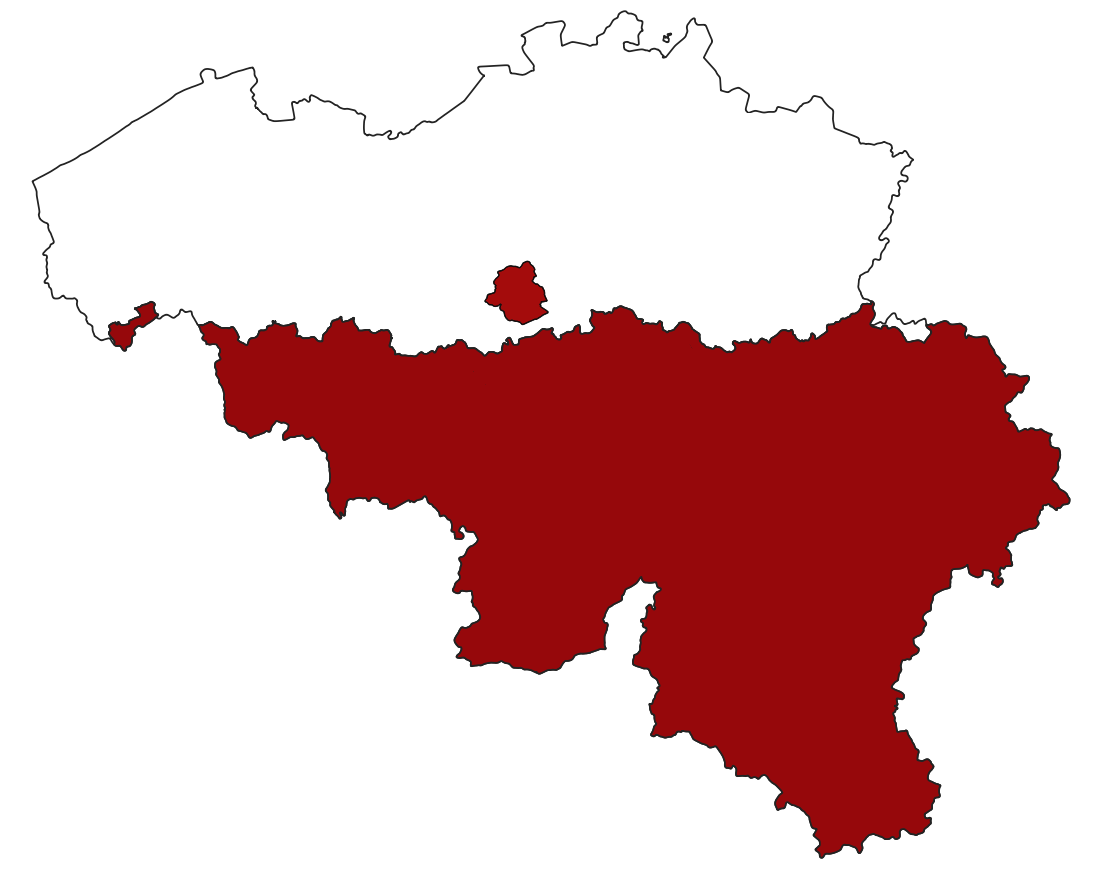 FLANDRE 71%
BELGIQUE FRANCOPHONE13%
FRANCE 12%
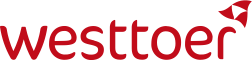 Source: Westtoer – chiffres 2021
[Speaker Notes: 53% van gezelschappen is met kinderen: vooral gezinnen met kinderen of 3 generaties

47% van gezelschappen zonder kinderen: voornamelijk koppels. Bij buitenlandse vakantiegangers zien we groter aandeel van koppels; behalve bij Fransen: daar zijn gezinnen met kinderen de grootste groep (omdat ze meer zitten in de Vakantieparken)]
220 000 TOURISTES D’UN JOUR DE LA PROVINCE LIÈGE EN 2021
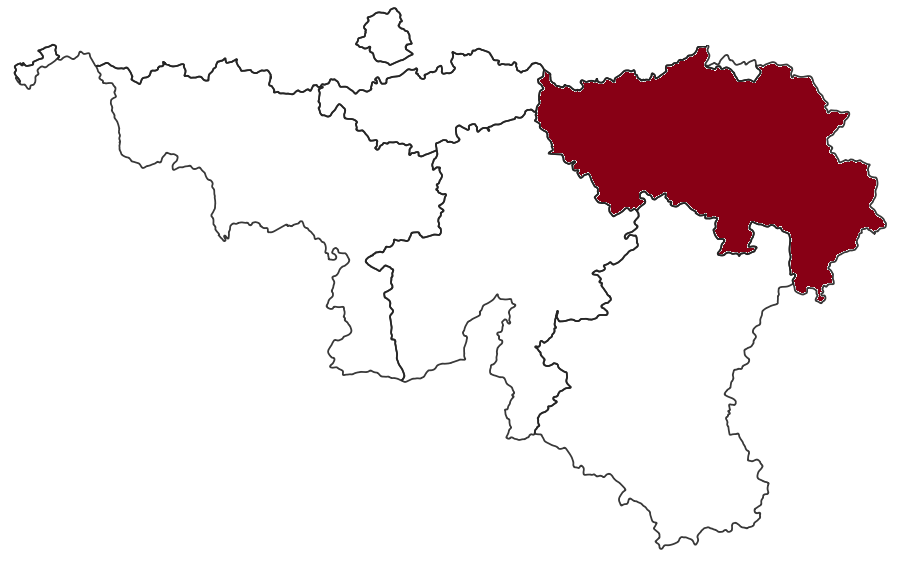 EN 2021, 220 000 TOURISTES D’UN JOUR SONT VENUS DE LA PROVINCE LIÈGE

= 11% DES TOURISTES D’UN JOUR DE BELGIQUE FRANCOPHONE
11%
LES PLUS POPULAIRES: OSTENDE, LA PANNE ET BLANKENBERGE
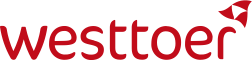 Source: Westtoer – chiffres 2021
[Speaker Notes: 53% van gezelschappen is met kinderen: vooral gezinnen met kinderen of 3 generaties

47% van gezelschappen zonder kinderen: voornamelijk koppels. Bij buitenlandse vakantiegangers zien we groter aandeel van koppels; behalve bij Fransen: daar zijn gezinnen met kinderen de grootste groep (omdat ze meer zitten in de Vakantieparken)]
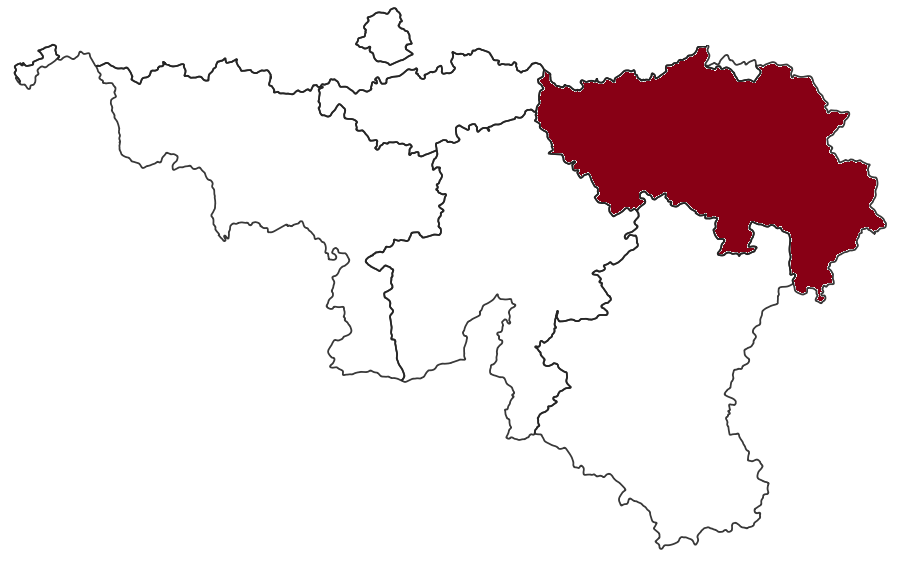 SOUVENT AVEC DES ENFANTS
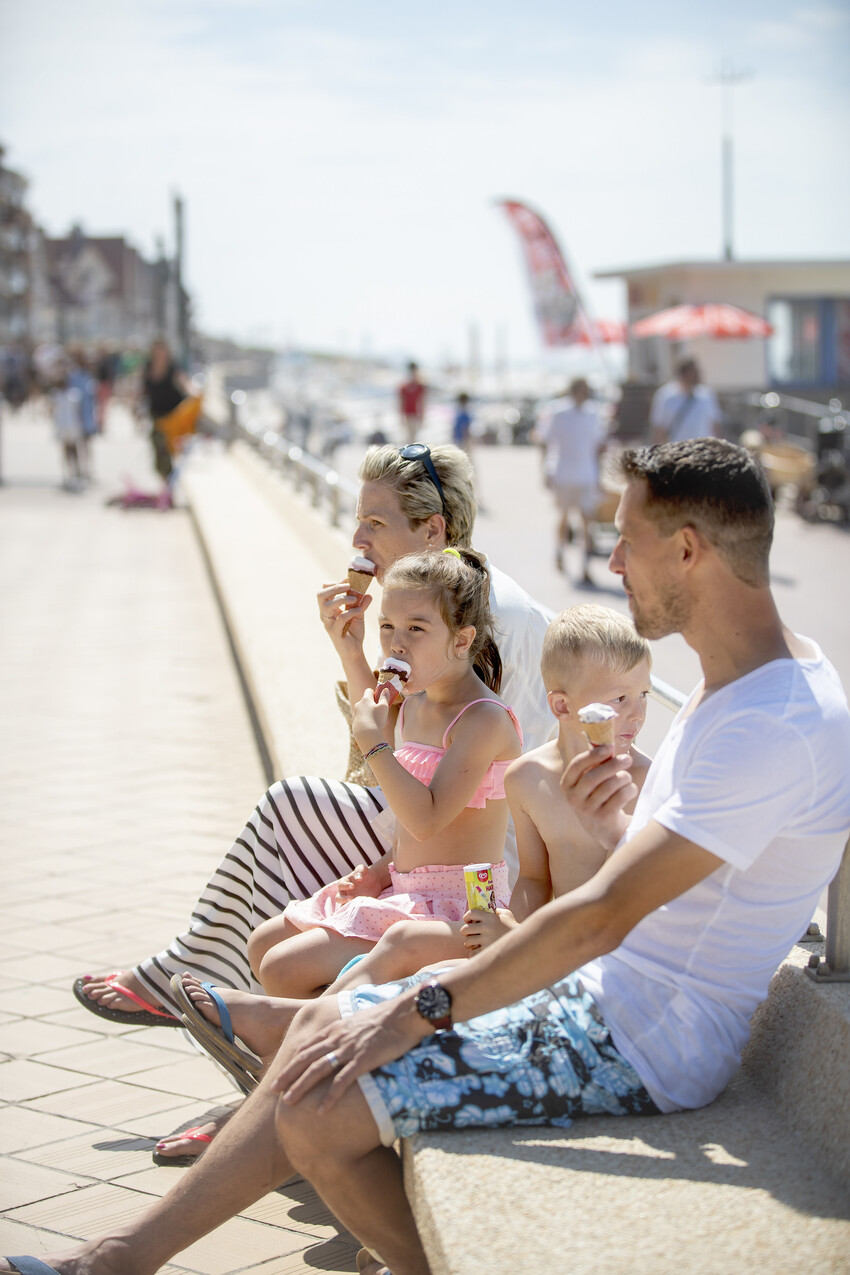 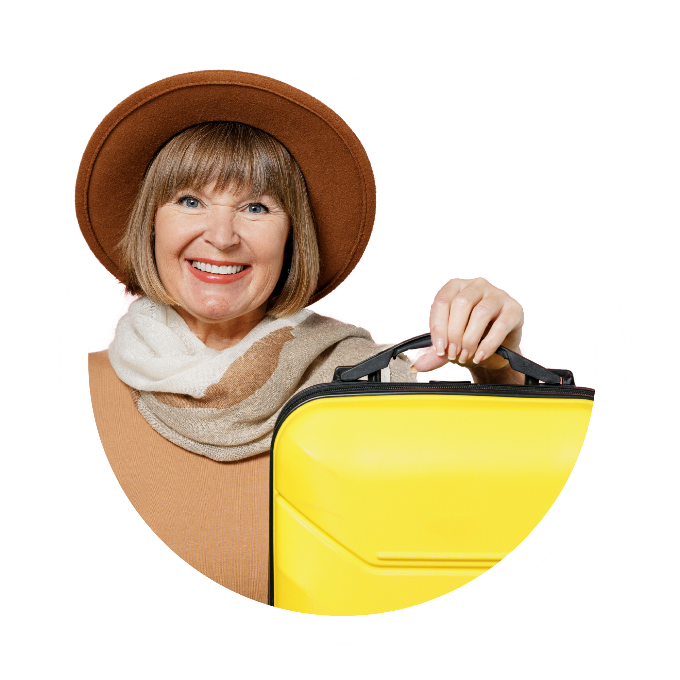 BEAUCOUP DE FAMILLES AVEC DES ENFANTS
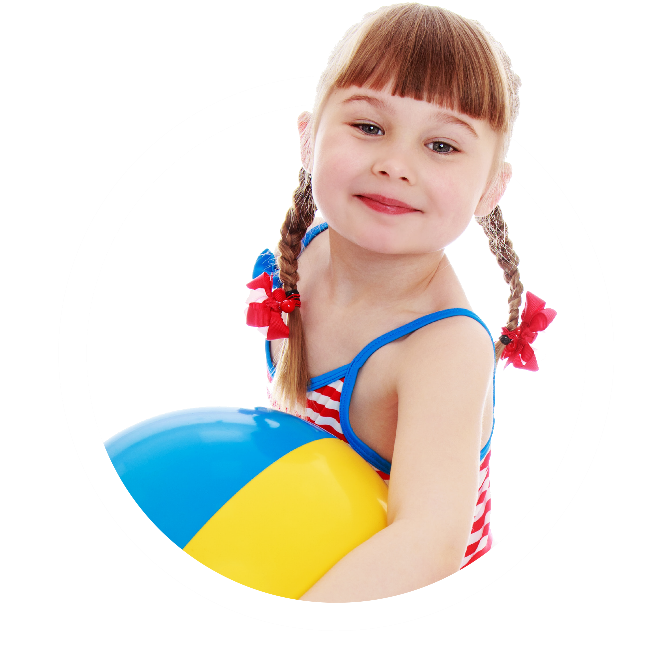 49%
AVEC ENFANTS
33%
32%
≥50 ANS
ÂGE DE TOUS LES EXCURSIONNISTES:
JEUNES <18
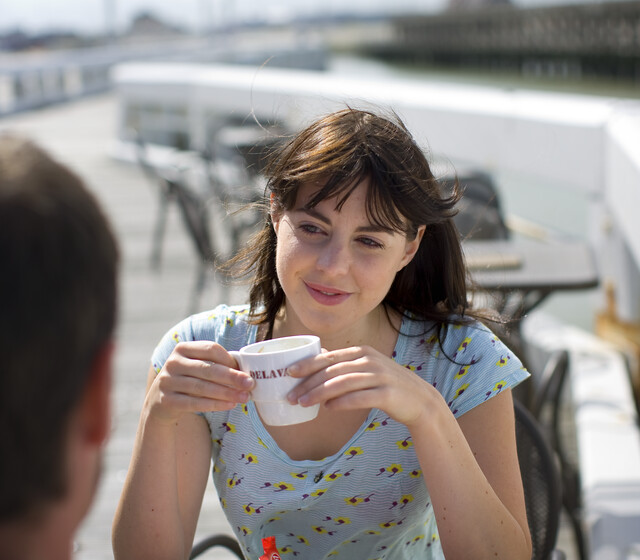 35%
ADULTES 18-49 ans
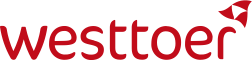 Source: Westtoer – chiffres 2021
[Speaker Notes: 2011 : âge moyen 39,7 ans ; 27% enfants ; 40% plus de 50 ans ; 30% plus grand groupe
BE 2011 : 39,8 ans	27% enfants		NL 2011 :   37,0 ans  27% enfants
FR 2011 : 35,6 ans	27% enfants		UK 2011 :   54,3 ans   7% enfants
D 2011 : 41 ans	23% enfants		LUX 2011 : 43,8 ans  21% enfants]
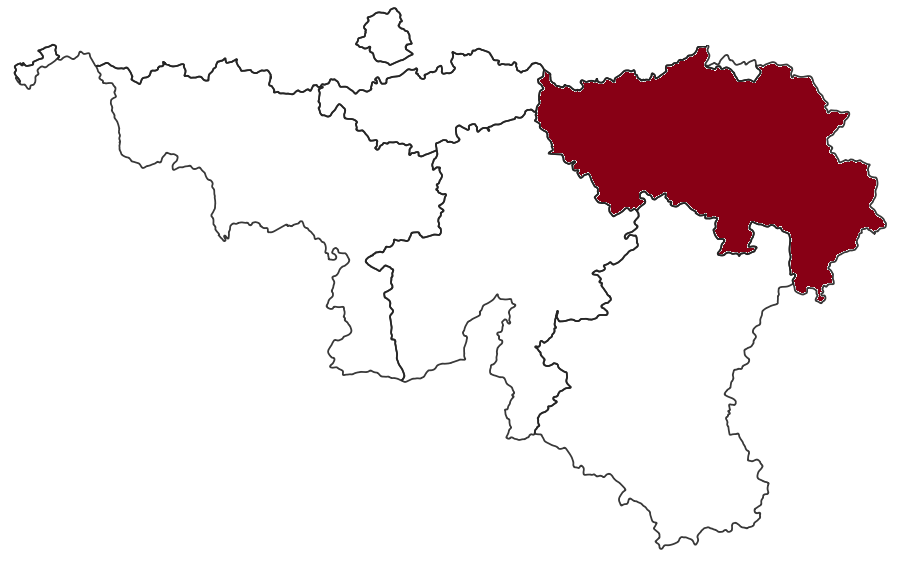 TEMPS VERS ET À LA CÔTE BELGE
EN MOYENNE 3H VERS LA CÔTE BELGE ET PRESQUE 7H À LA CÔTE BELGE
VERS LA CÔTE BELGE:
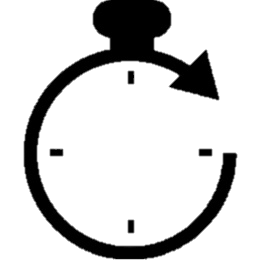 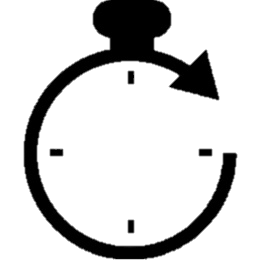 A 18H 41% EST ENCORE PRÉSENT À LA CÔTE BELGE
6h53
3h07
PRÉSENT À LA CÔTE BELGE:
A MIDI 68% EST DÉJÀ ARRIVÉ À LA CÔTE BELGE
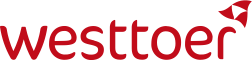 Source: Westtoer – chiffres 2021
[Speaker Notes: 2011 : âge moyen 39,7 ans ; 27% enfants ; 40% plus de 50 ans ; 30% plus grand groupe
BE 2011 : 39,8 ans	27% enfants		NL 2011 :   37,0 ans  27% enfants
FR 2011 : 35,6 ans	27% enfants		UK 2011 :   54,3 ans   7% enfants
D 2011 : 41 ans	23% enfants		LUX 2011 : 43,8 ans  21% enfants]
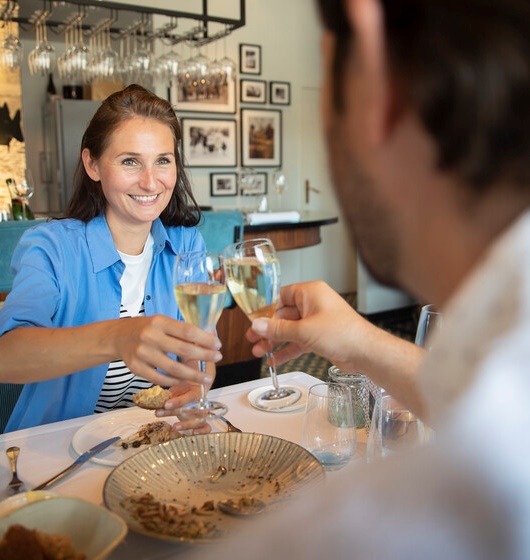 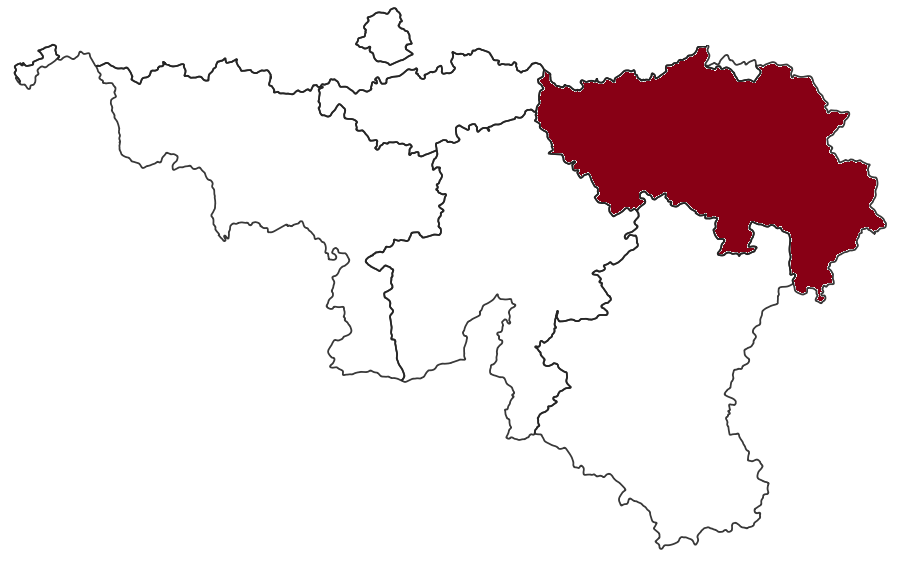 PLAGE ET MER SONT L’ATOUT UNIQUE
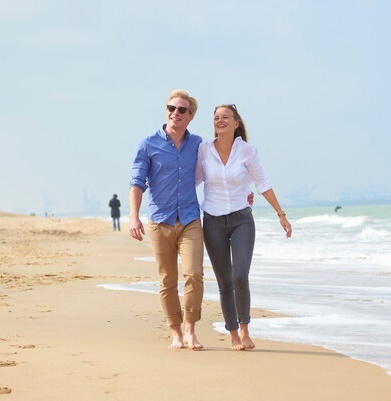 36% 
CAFÉS ET RESTAURANTS
38% 
ATTRAYANT POUR SE PROMENER
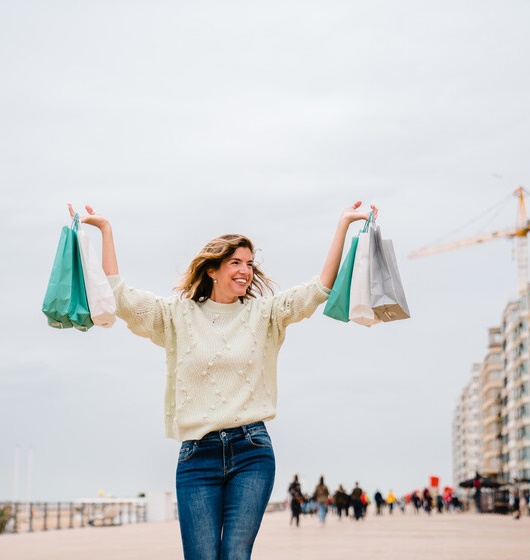 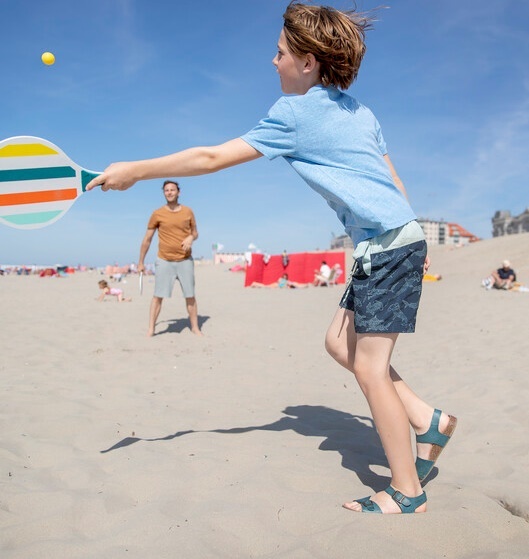 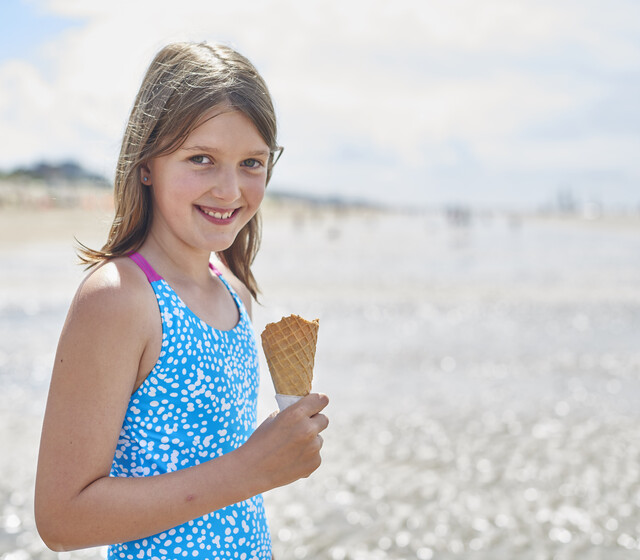 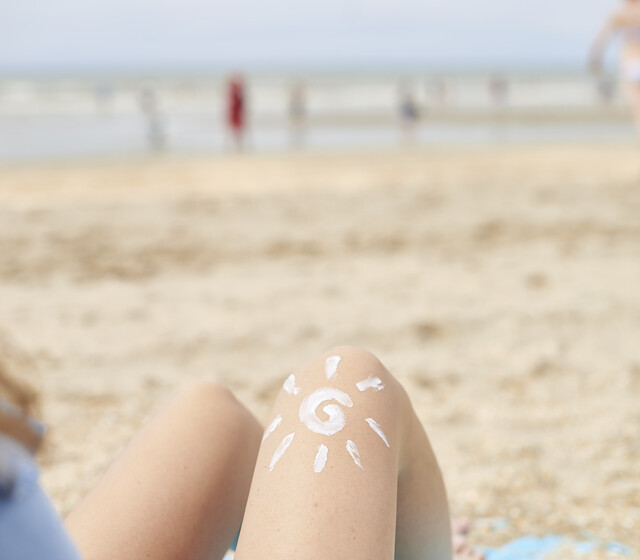 33% 
SHOPPING
13% 
ATTRAYANT POUR LES ENFANTS
26% 
LE BEAU TEMPS
83% 
MER ET PLAGE
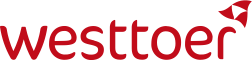 Source: Westtoer – chiffres 2021
[Speaker Notes: 2011 : 	12% environnement pour se reposer ; 10% air sain de la mer ; 14% mer et plage
	12% accueillant pour les enfants ; 8% se promener ; 15% agréable]
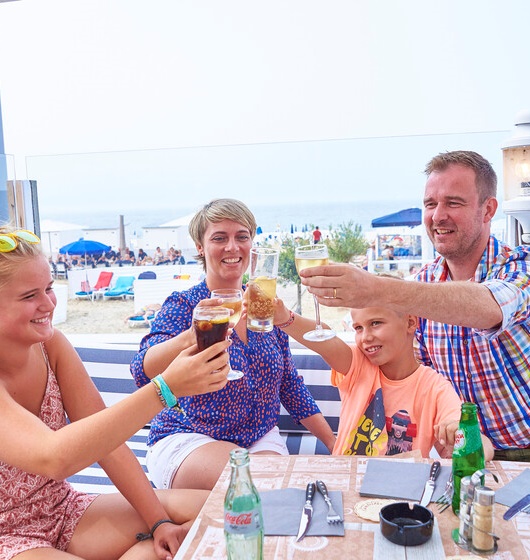 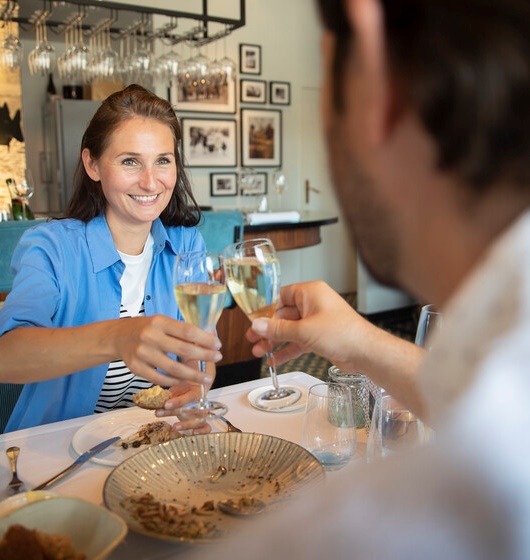 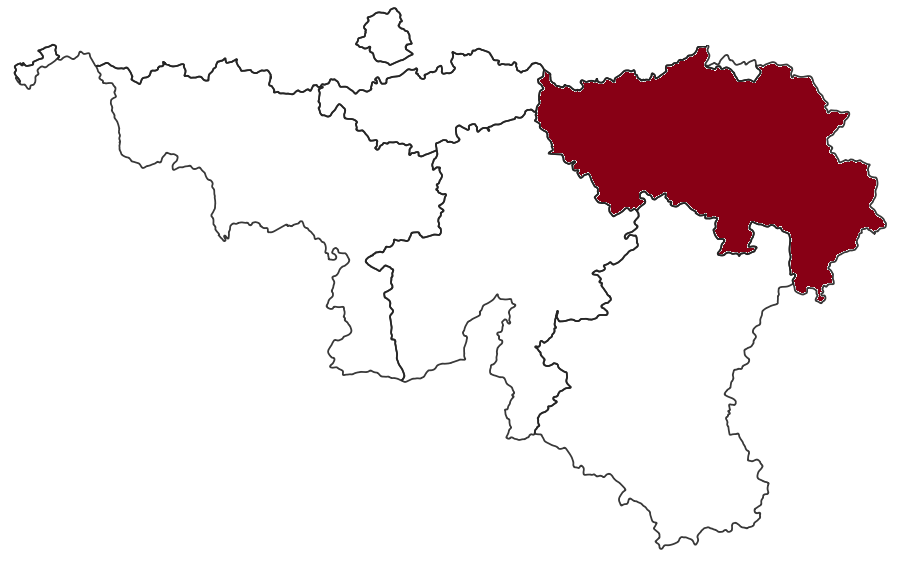 FLÂNER, ACTIVITÉS SUR LA PLAGE ET SHOPPING SONT LES ACTIVITÉS LES PLUS POPULAIRES
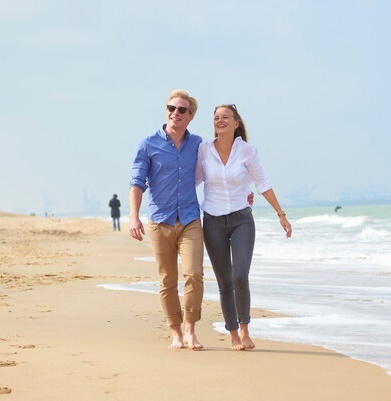 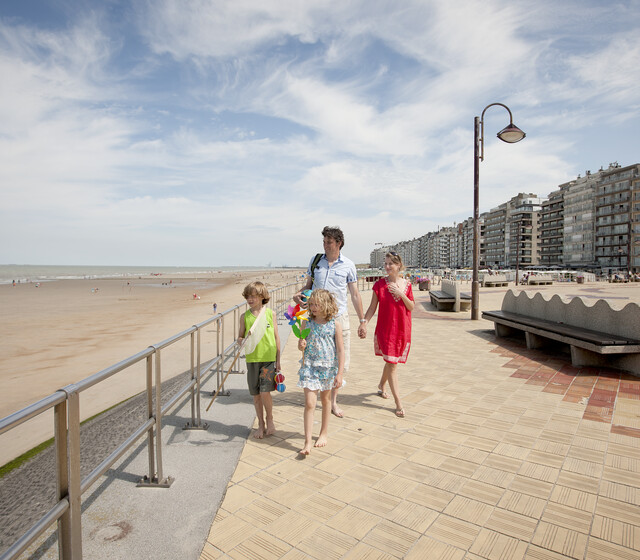 47% 
RESTAURANT, BISTRO
42% 
CAFÉ, TERRASSE, BAR DE PLAGE
23% 
LONGUE PROMENADE 
(PLAGE, DUNES)
82% 
FLÂNER SUR LA DIGUE
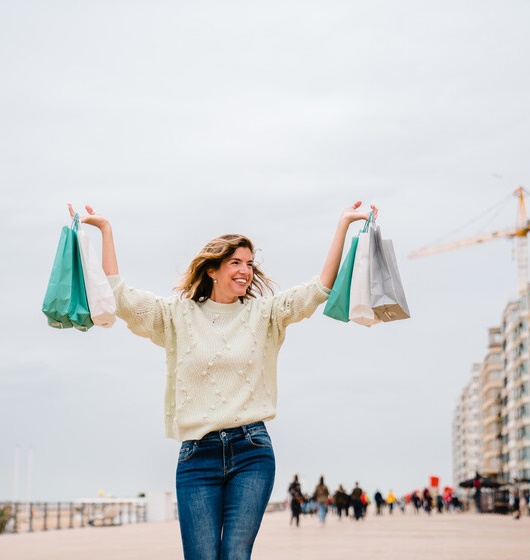 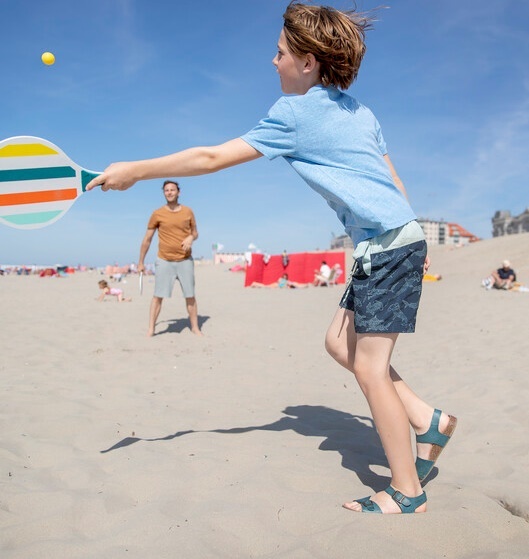 49% 
SHOPPING
66% 
ACTIVITÉS SUR LA PLAGE
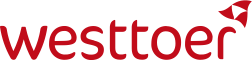 Source: Westtoer – chiffres 2021
[Speaker Notes: Zelfde top 5 als in 2011:
2011: 80% kuieren dijk; 73% café, tearoom, terras; 53% shoppen; 50% restaurant; 42% wandelen >1u]
RÉSIDENTS EN HÉBERGEMENTS
COMMERCIAUX
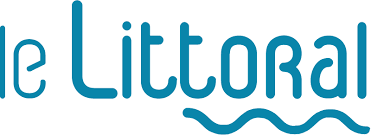 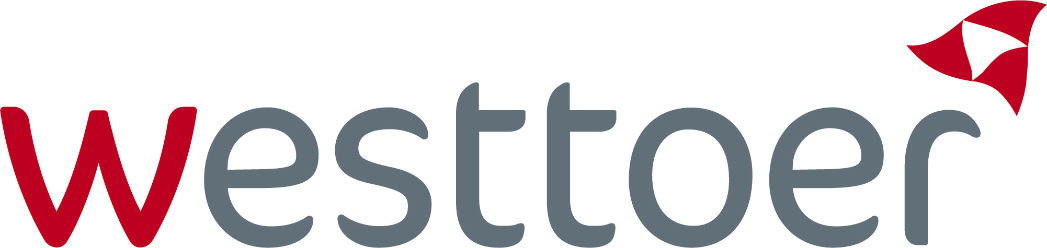 600 000 BELGES FRANCOPHONES EN VACANCES
BELGIQUE FRANCOPHONE = 25% DU TOTAL DES VACANCIERS SÉJOURNANT DANS UN HÉBERGEMENT COMMERCIAL À LA CÔTE BELGE
PAYS-BAS 3%
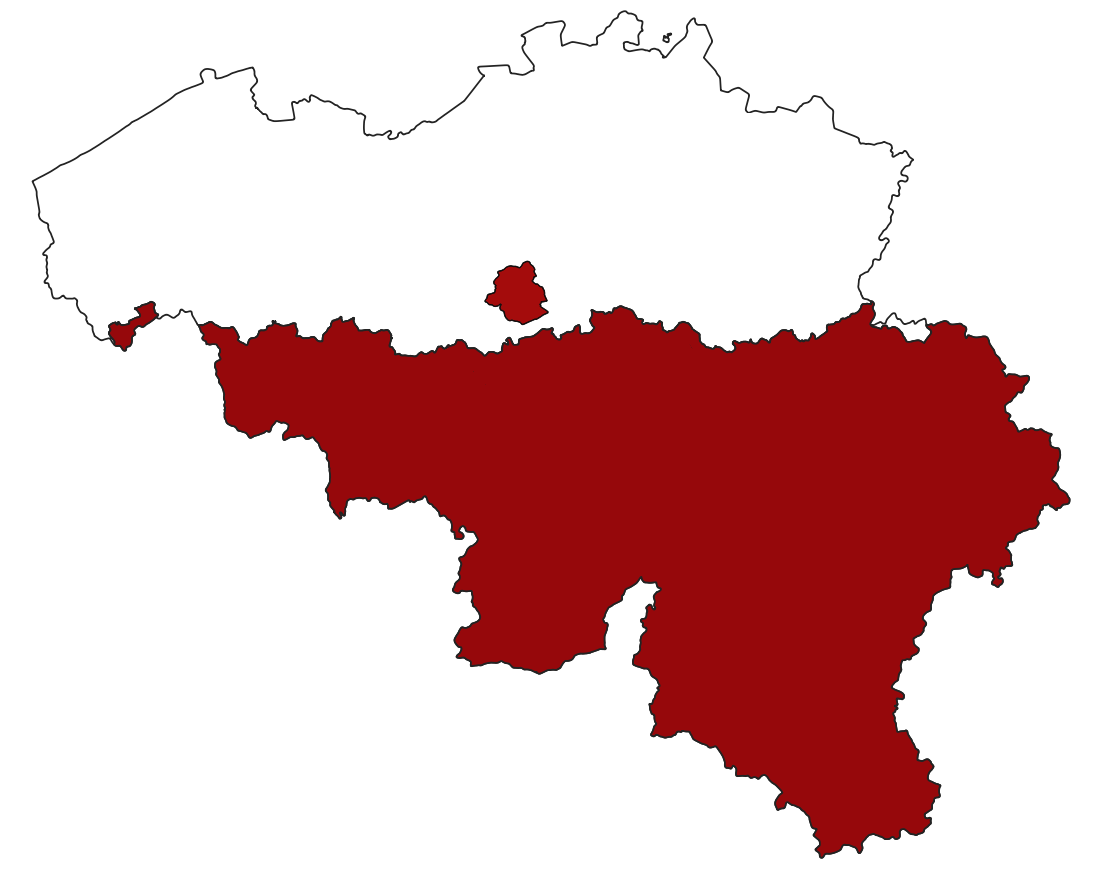 ROYAUME-UNI 0%
FLANDRE 63%
ALLEMAGNE 3%
BELGIQUE FRANCOPHONE25%
FRANCE 3%
LUXEMBOURG 1%
PAYS NON VOISINS 2%
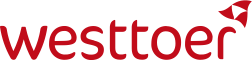 Source: Westtoer – chiffres 2021
[Speaker Notes: 53% van gezelschappen is met kinderen: vooral gezinnen met kinderen of 3 generaties

47% van gezelschappen zonder kinderen: voornamelijk koppels. Bij buitenlandse vakantiegangers zien we groter aandeel van koppels; behalve bij Fransen: daar zijn gezinnen met kinderen de grootste groep (omdat ze meer zitten in de Vakantieparken)]
VACANCIERS LIÉGEOIS À LA CÔTE BELGE
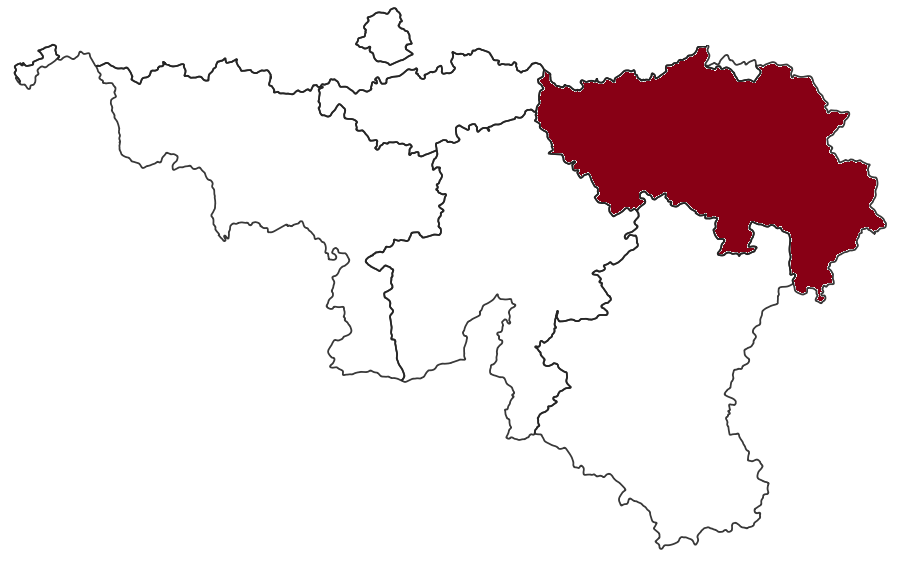 ENVIRON 170 000 VACANCIERS LIÉGEOIS EN 2021

= 29% DES BELGES FRANCOPHONES SÉJOURNANT DANS UN HÉBERGEMENT COMMERCIAL
29%
LES PLUS POPULAIRES: LA PANNE, OSTENDE ET COXYDE
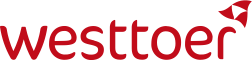 Source: Westtoer – chiffres 2020
[Speaker Notes: 53% van gezelschappen is met kinderen: vooral gezinnen met kinderen of 3 generaties

47% van gezelschappen zonder kinderen: voornamelijk koppels. Bij buitenlandse vakantiegangers zien we groter aandeel van koppels; behalve bij Fransen: daar zijn gezinnen met kinderen de grootste groep (omdat ze meer zitten in de Vakantieparken)]
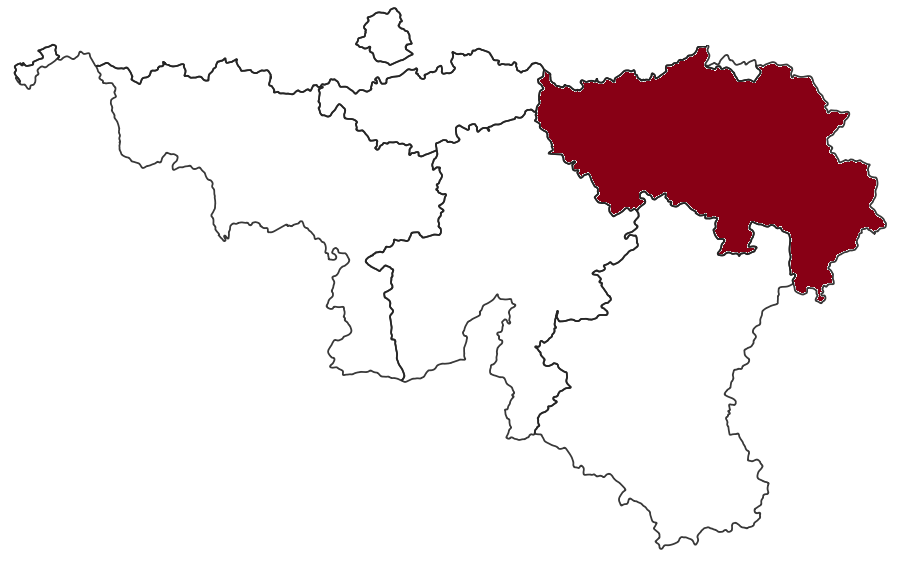 PROFIL DU VACANCIER DE LIÈGE
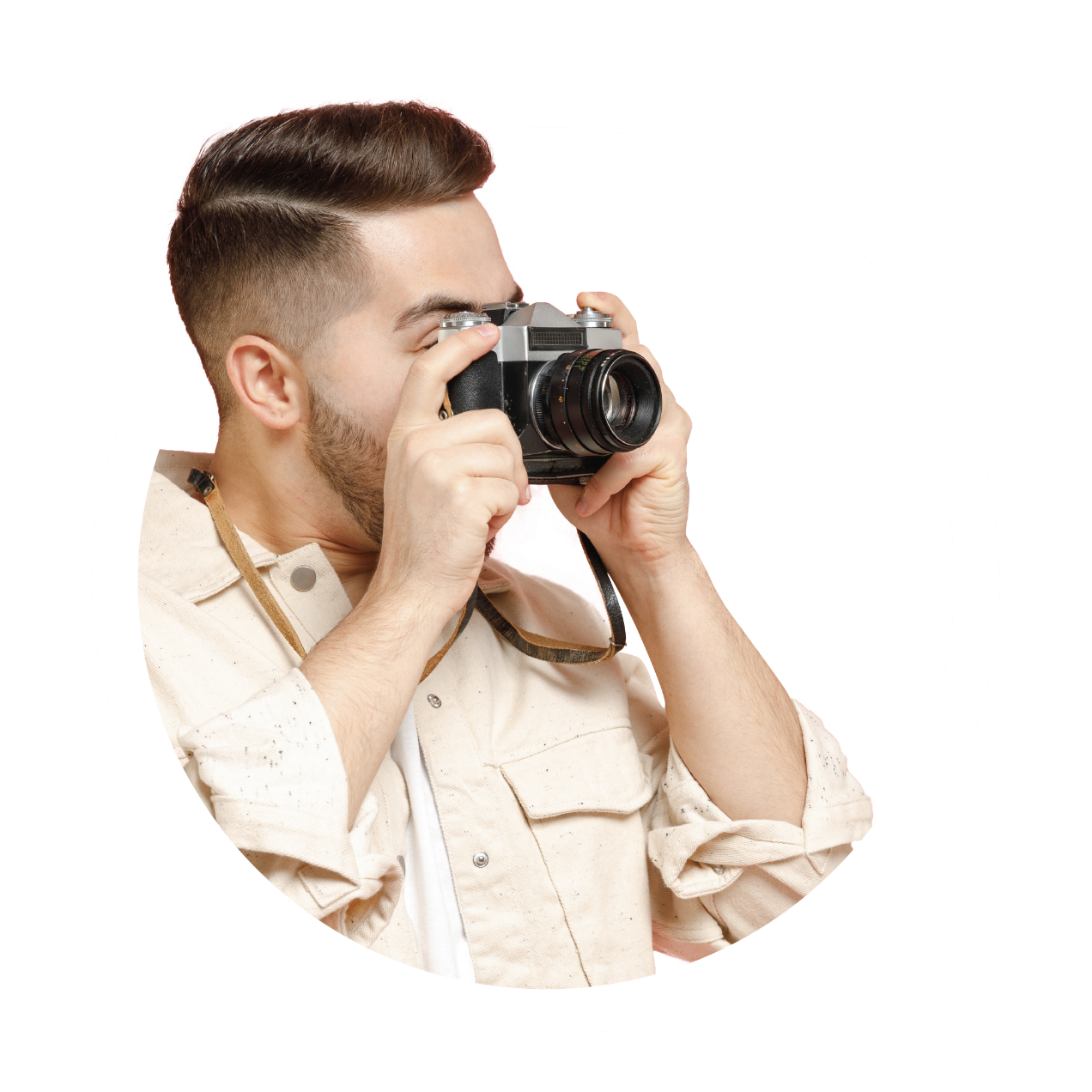 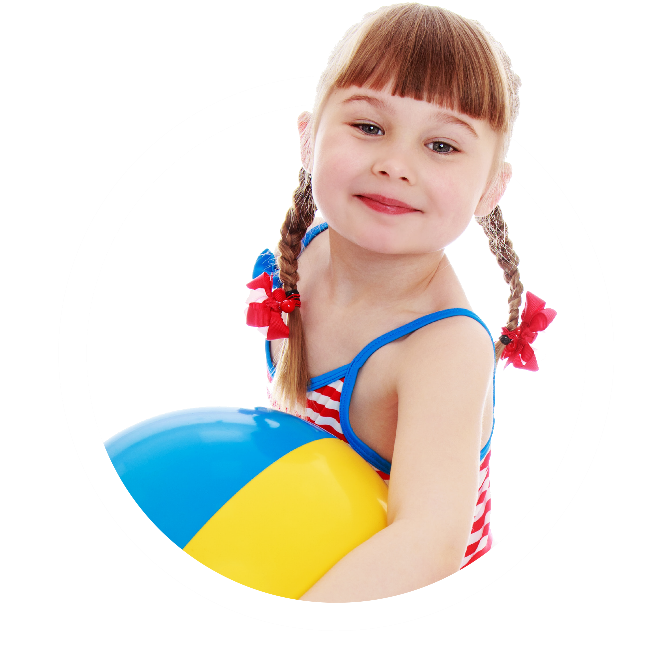 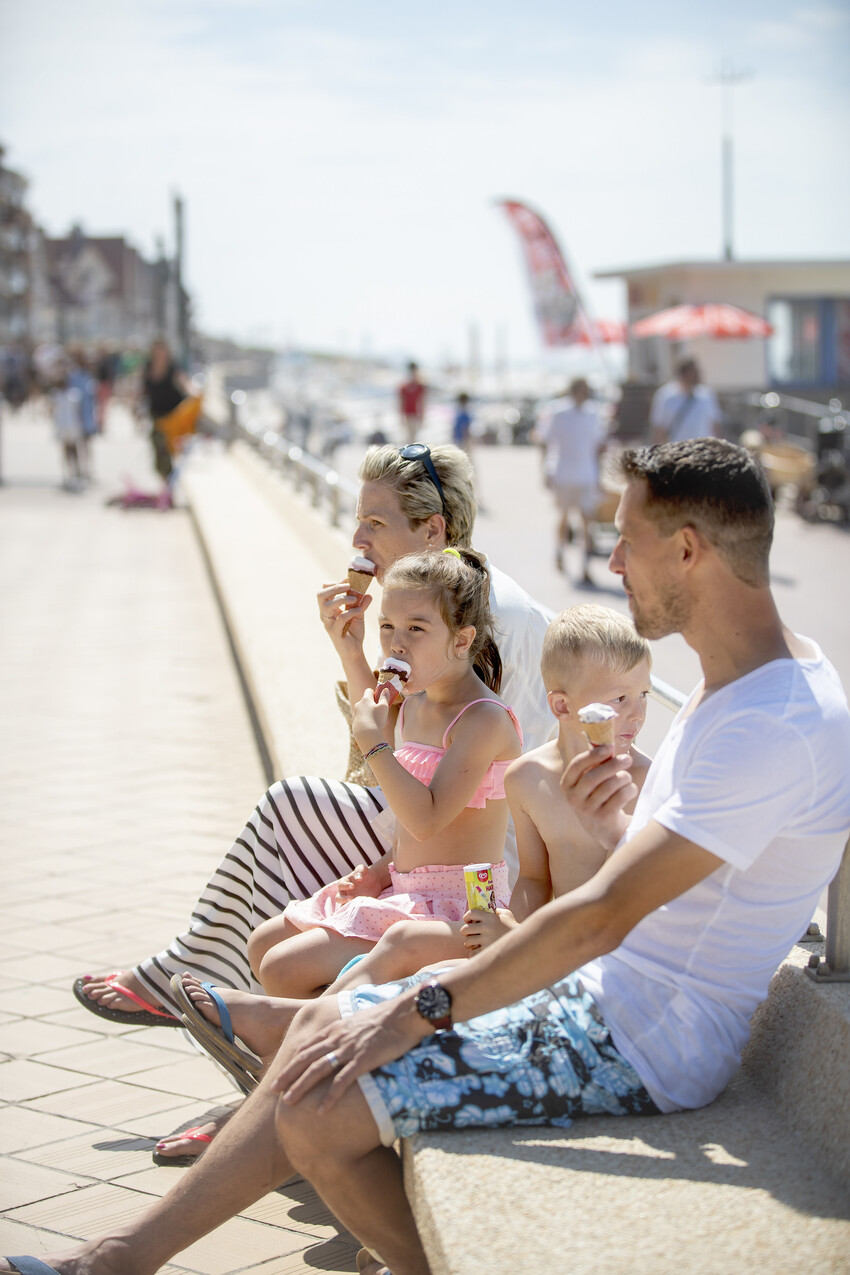 EN MOY
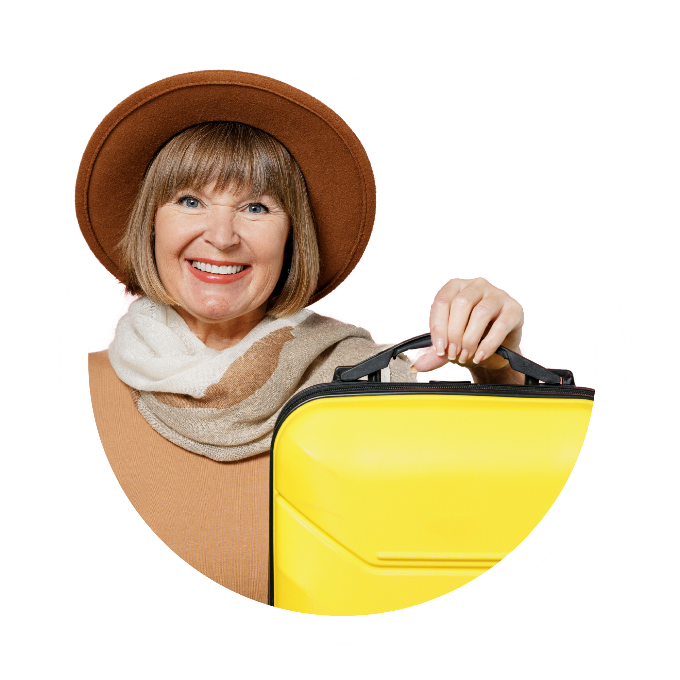 ≥50 ANS
37
32%
ANS
FAMILLE ÉLARGIE / AMIS
44%
ENFANTS
33%
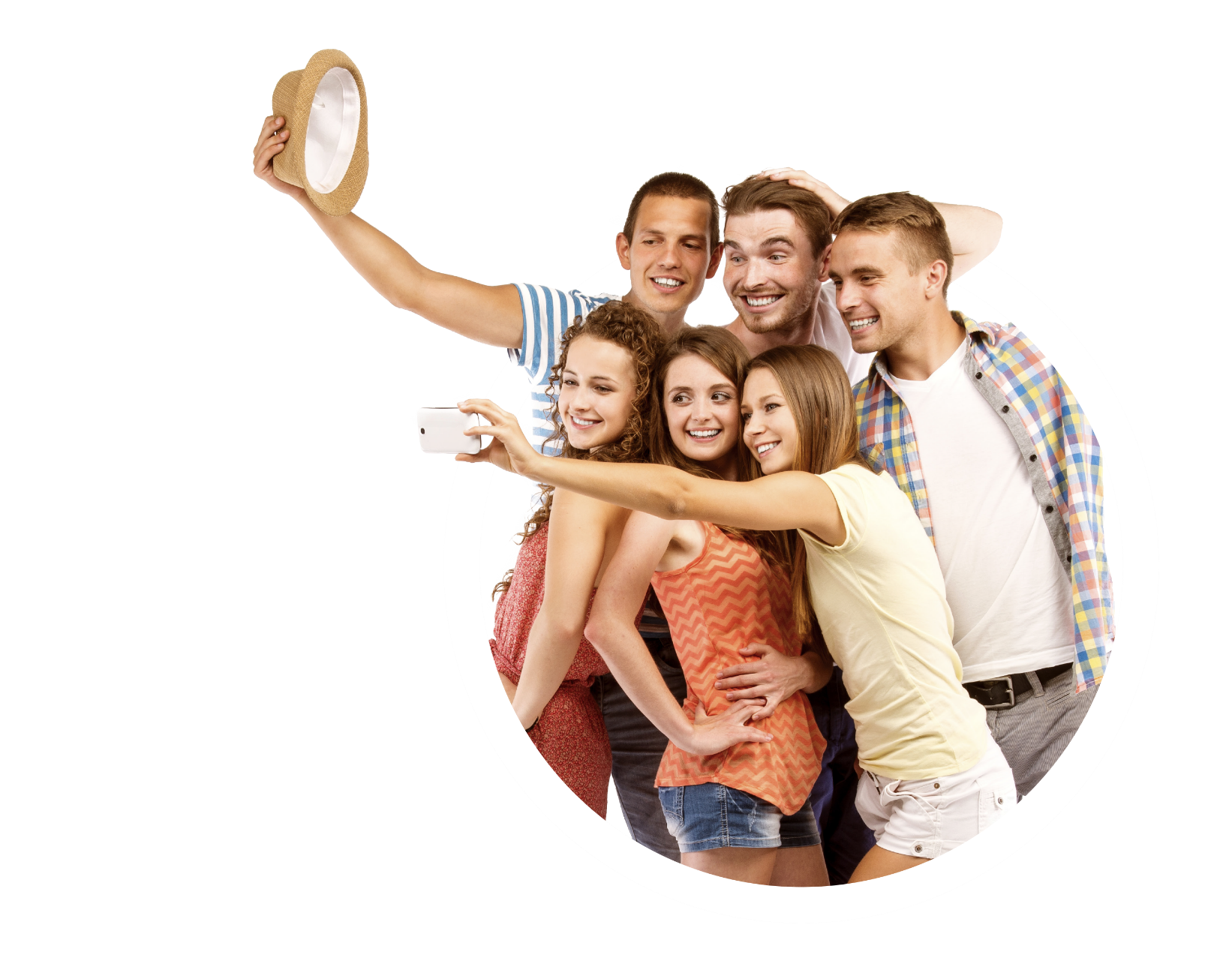 AVEC ENFANTS
58%
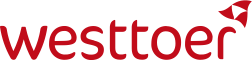 Source: Westtoer – chiffres 2021
[Speaker Notes: 53% van gezelschappen is met kinderen: vooral gezinnen met kinderen of 3 generaties

47% van gezelschappen zonder kinderen: voornamelijk koppels. Bij buitenlandse vakantiegangers zien we groter aandeel van koppels; behalve bij Fransen: daar zijn gezinnen met kinderen de grootste groep (omdat ze meer zitten in de Vakantieparken)]
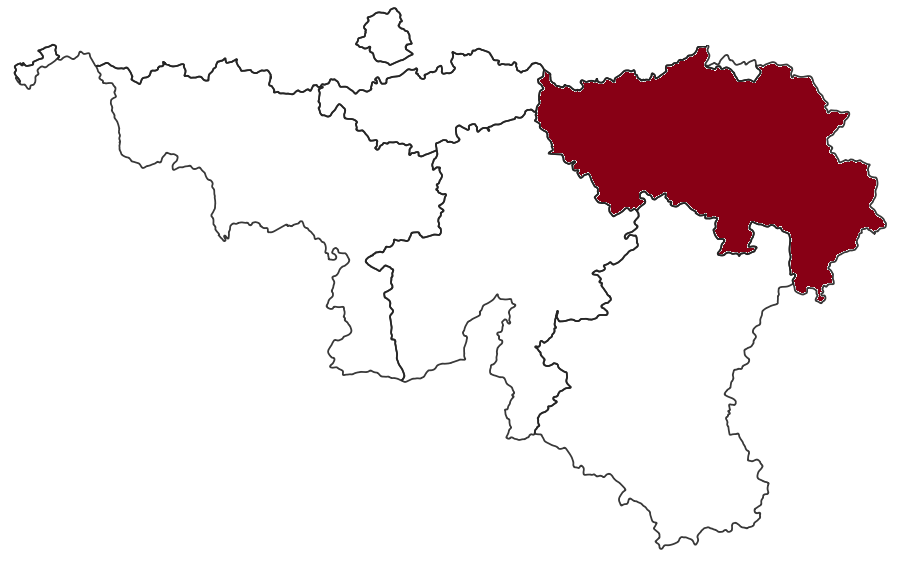 PROFIL DU VACANCIER DE LIÈGE
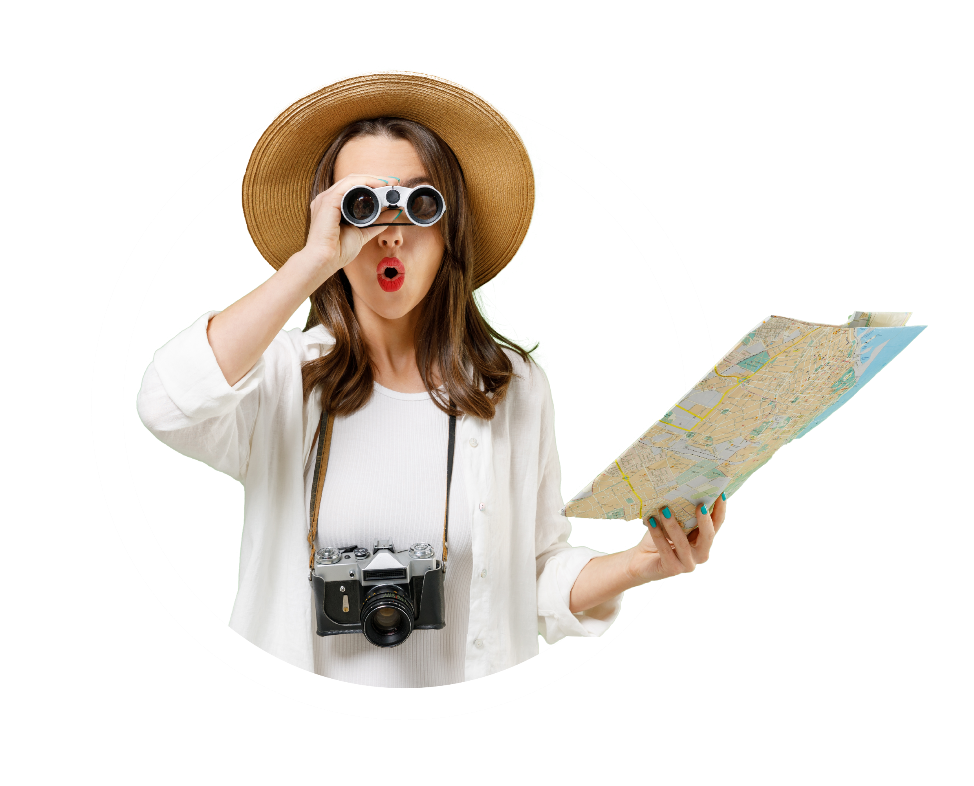 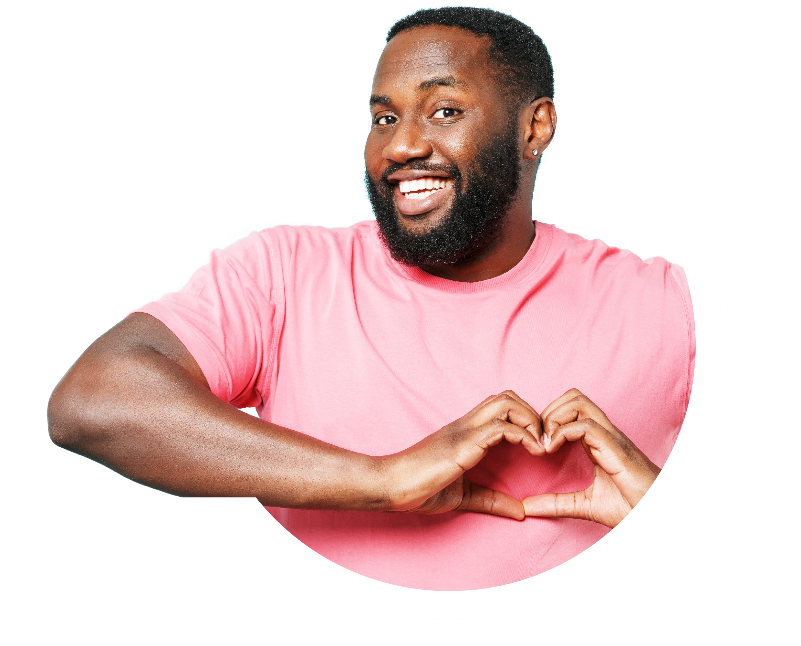 76%
24%
A SÉJOURNÉ À LA CÔTE BELGE
CES 3 DERNIÈRES ANNÉES
N’A PAS SÉJOURNÉ À LA CÔTE BELGE
AU COURS DES 3 DERNIÈRES ANNÉES
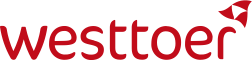 Source: Westtoer – chiffres 2021
[Speaker Notes: Trouwe vakantiegangers: 76% logeerde reeds aan de Kust in de voorbije 3 jaar / 24% niet
Wel lichte verschuivingen per land: Belgen: 22% nieuwe verblijfstoeristen (is iets hoger ivm vorig onderzoek – door corona iets meer nieuwe bezoekers)
DU, LUX, FR: minder nieuwe verblijfstoeristen ivm vorig onderzoek (door reisbeperkingen)
NL: 58% nieuwe bezoekers: hoger ivm vorige onderzoek: soms minder strikte corona-beperkingen in ons land en Beaufort als extra trekker.

71% overwoog geen andere bestemming voor hun weekend/vakantie aan de Kust. Iets lager ivm vorige onderzoek (mede door corona)]
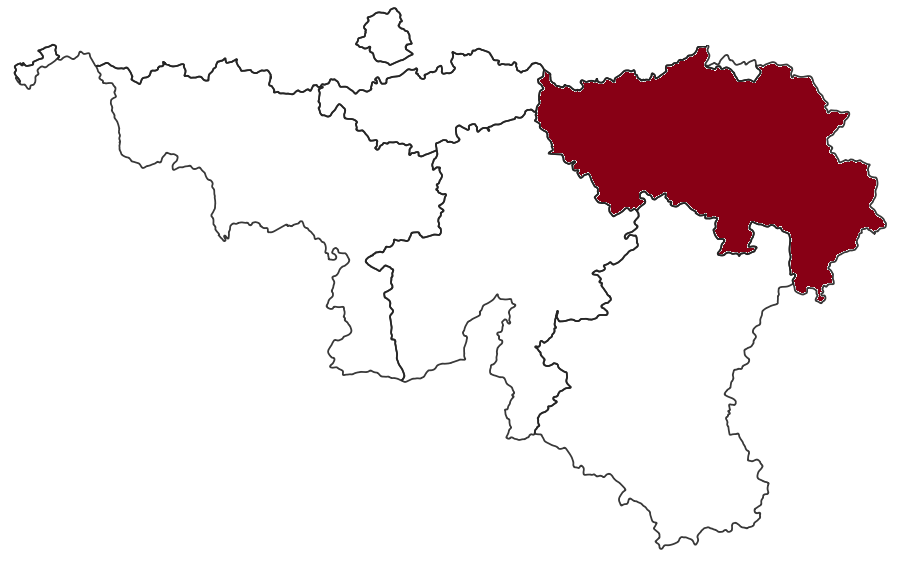 RAISONS POUR DES VACANCES À LA MER
AUTRES RAISONS
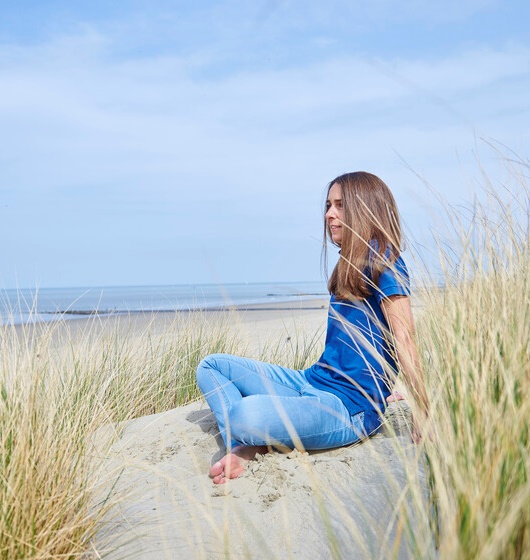 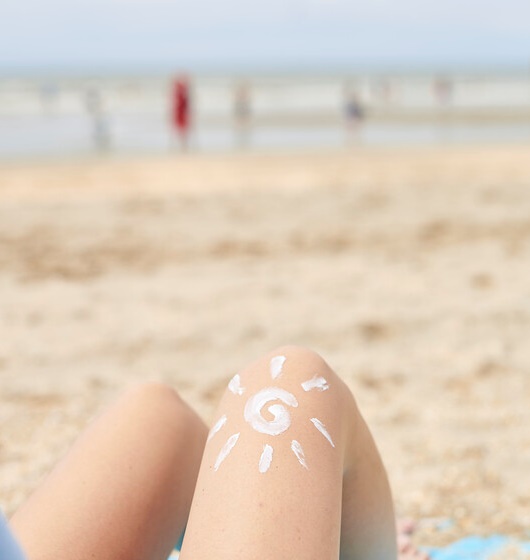 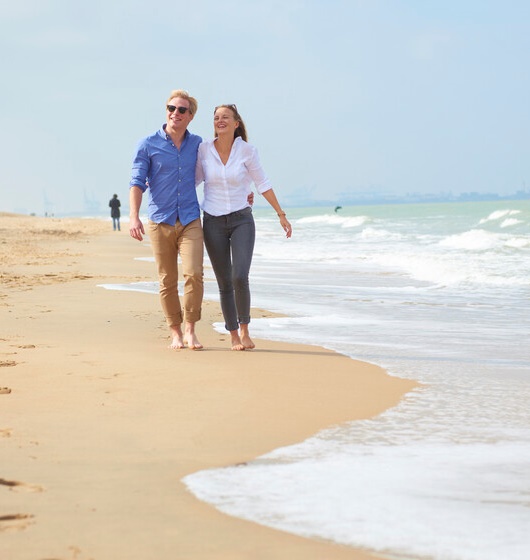 2
3
1
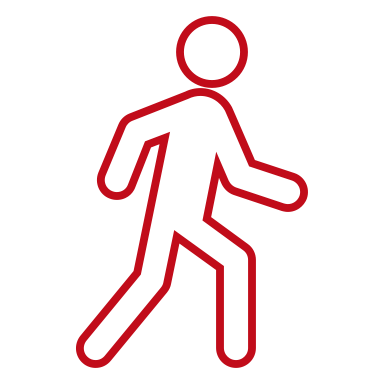 26%
Se balader
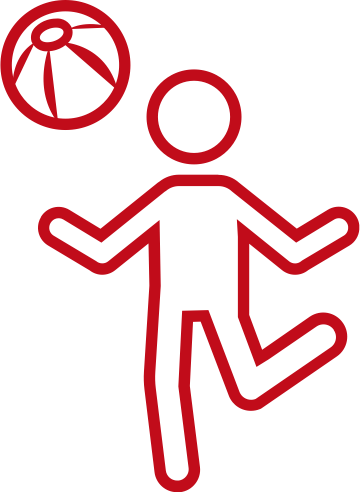 BIENFAITS DE L’AIR MARIN
CADRE IDÉAL POUR SE RESSOURCER
MER ET PLAGE
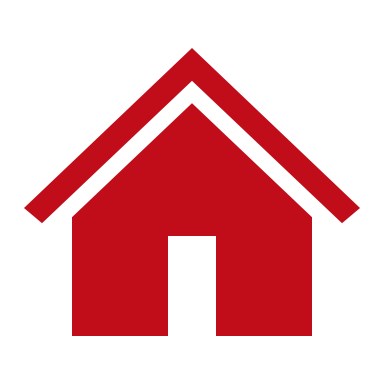 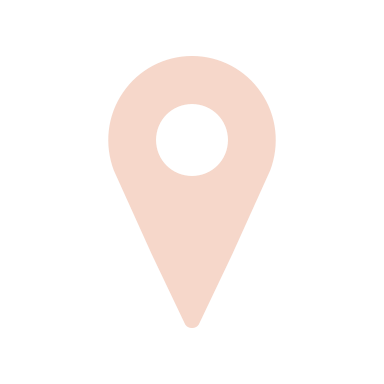 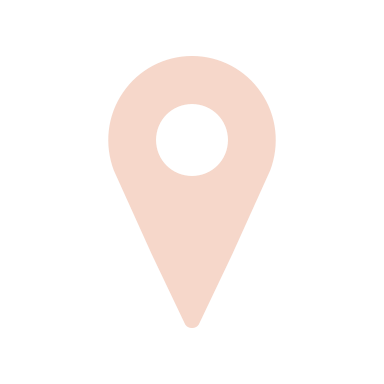 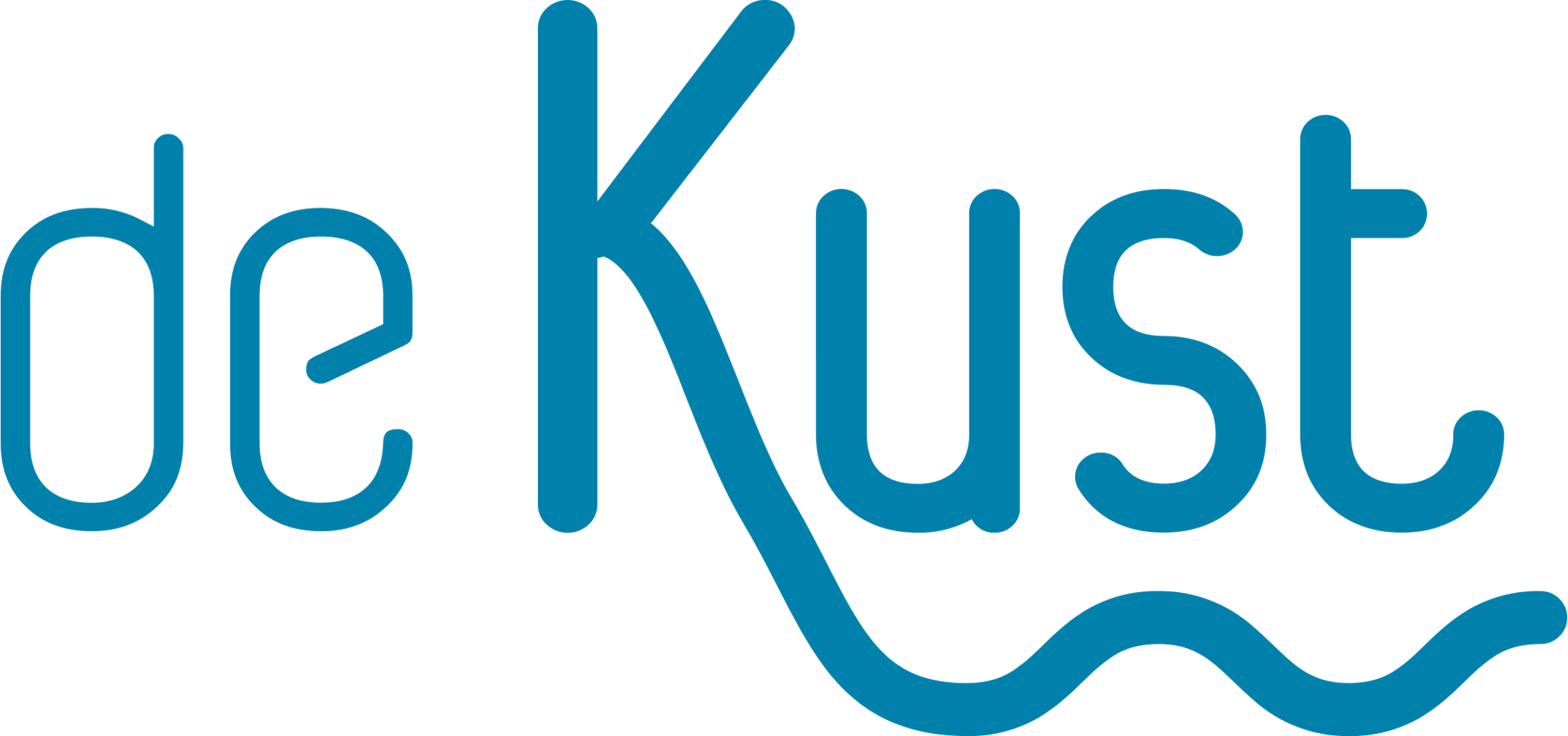 30%
56%
37%
25%
22%
Idéal pour les enfants
Proximité
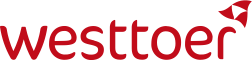 Source: Westtoer – chiffres 2021
[Speaker Notes: Kindvriendelijkheid voornamelijk vermeld door gezelschappen met kinderen (bij hen staat kindvriendelijkheid op nr 2). Bij gezelschappen zonder kinderen komt op nr 6: lekker eten en drinken.

Bijna 1 op 4 duidt één van de coronagerelateerde redenen aan: reisbeperlingen naar andere bestemmingen of veilig gevoel aan de Kust in coronatijden; voornamelijk Belgen (25%), Duitsers (27%) en Nederlanders (22%)]
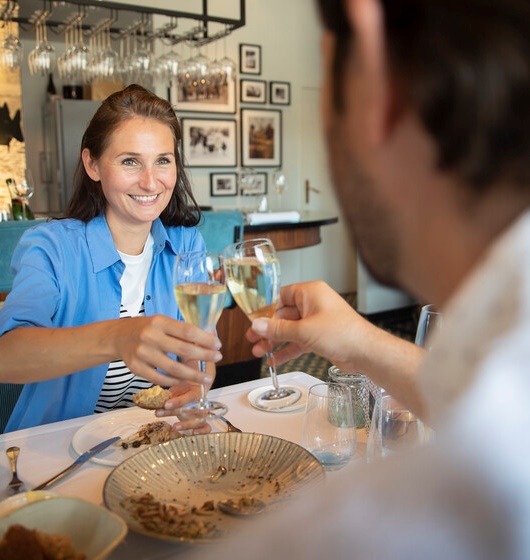 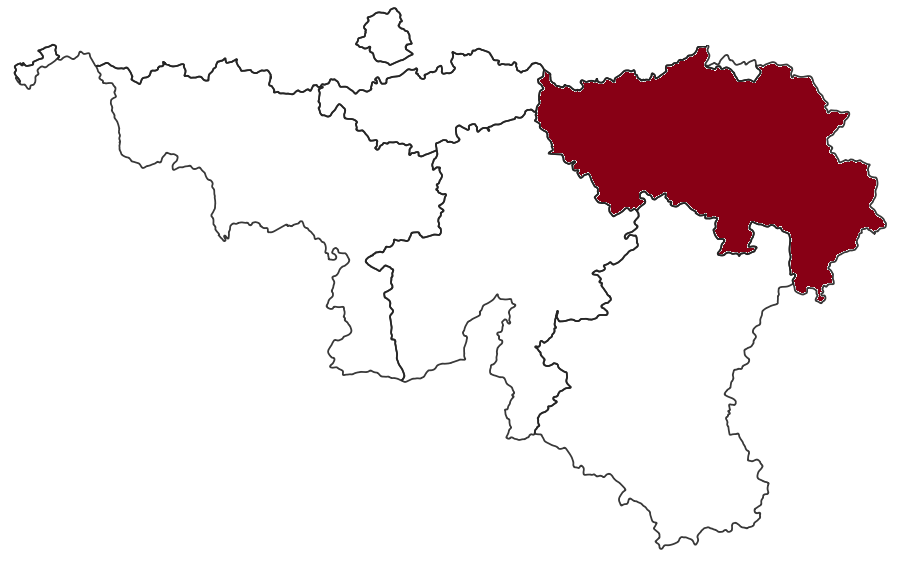 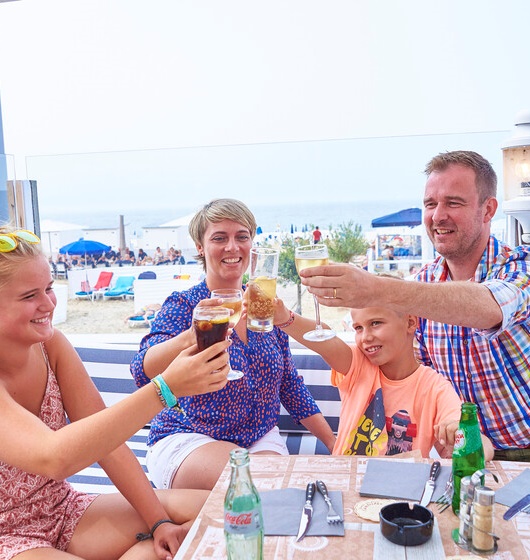 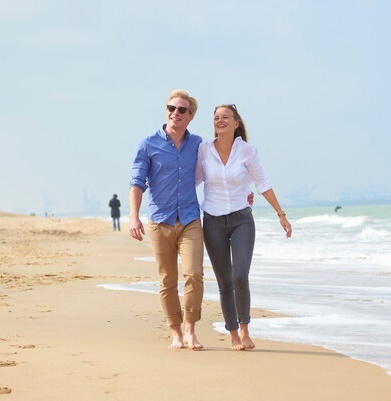 68% 
RESTAURANT, BISTRO, RESTAURANT ÉTOILÉ
59% 
CAFÉ, TERRASSE, BAR DE PLAGE
85% 
SE BALADER
LES ACTIVITÉS FRÉQUENTES
 LES PLUS POPULAIRES
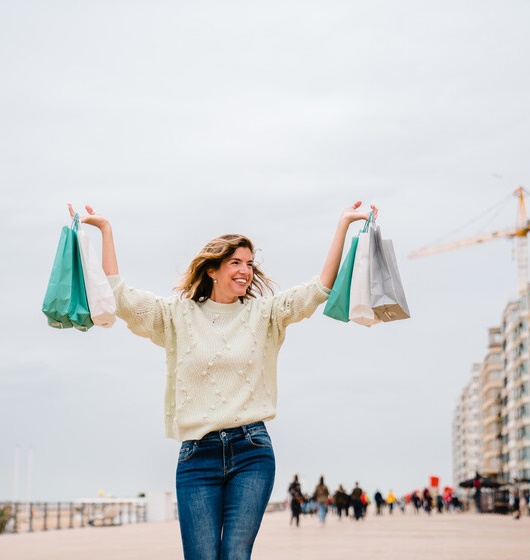 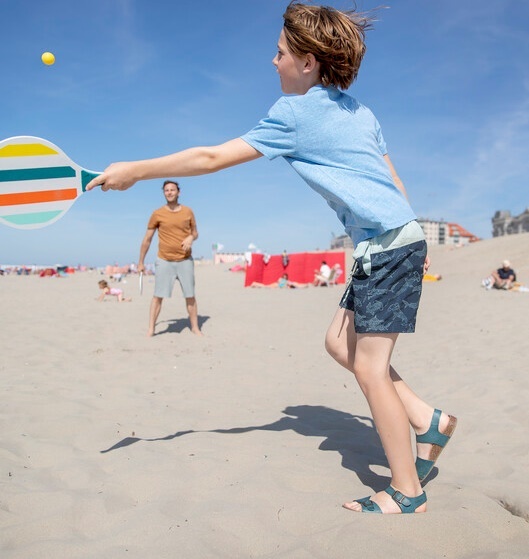 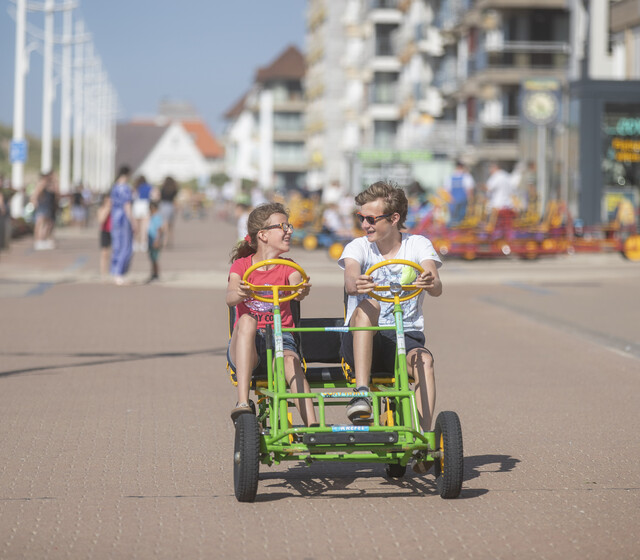 53% 
SHOPPING
29% 
ACTIVITÉS DE PLAGE ET DE BORD DE MER
27% 
 CUISTAX
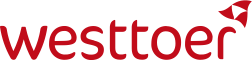 Source: Westtoer – chiffres 2021
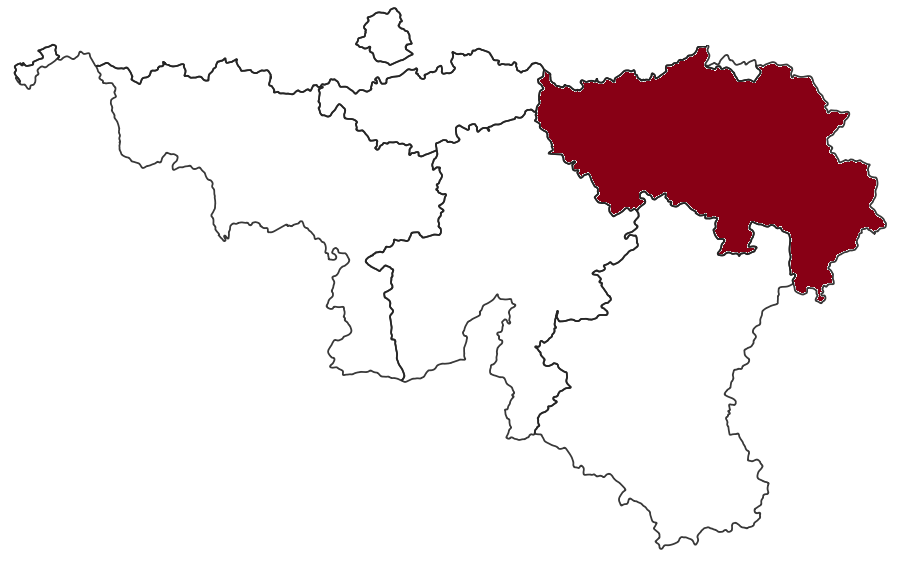 ACTIVITÉS SUR LA CÔTE BELGE PENDANT LES VACANCES
(PAS TOUS LES JOURS)
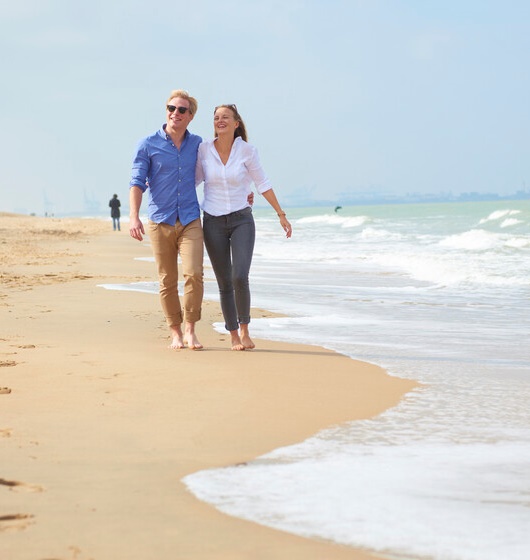 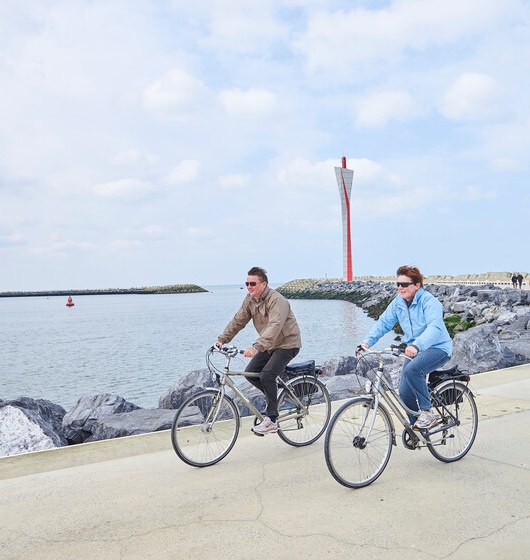 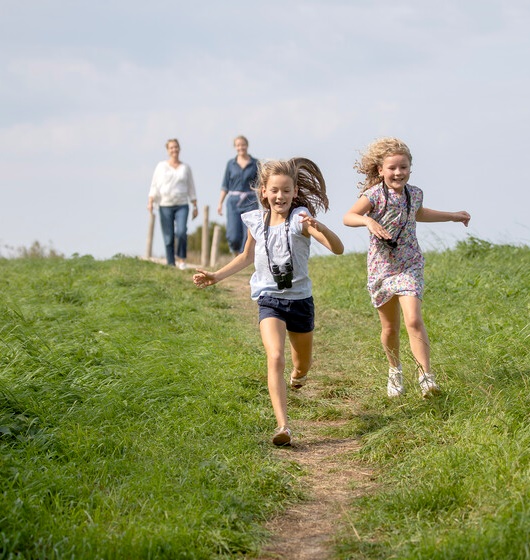 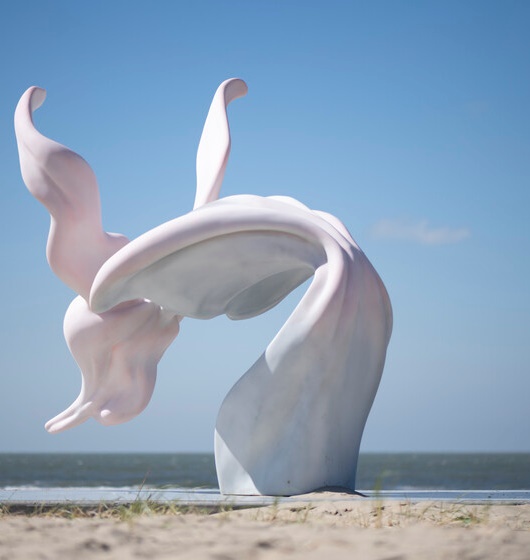 FOTO
19%
76%
45%
15%
RANDONNÉE À VÉLO 
(> 1 heure)
RANDONNÉE PLUS LONGUE
(> 1 heure)
VISITE D’AUTRES STATIONS BALNÉAIRES
VISITE D’UNE ATTRACTION, D’UN MUSÉE OU ÉVÈNEMENT
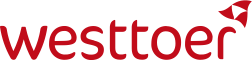 Source: Westtoer – chiffres 2021
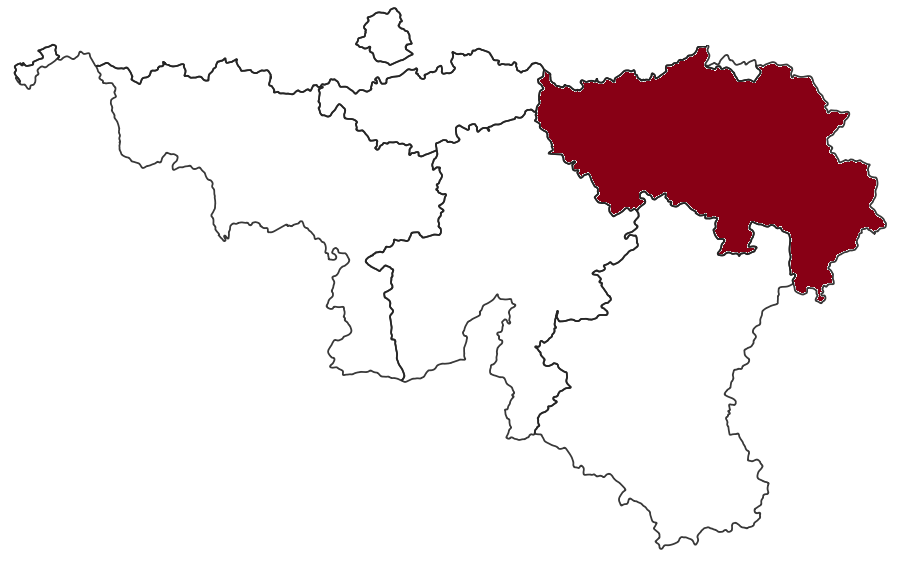 ACTIVITÉS DANS L’ARRIÈRE-PAYS
13% va au moins 1 fois dans l’arrière-pays
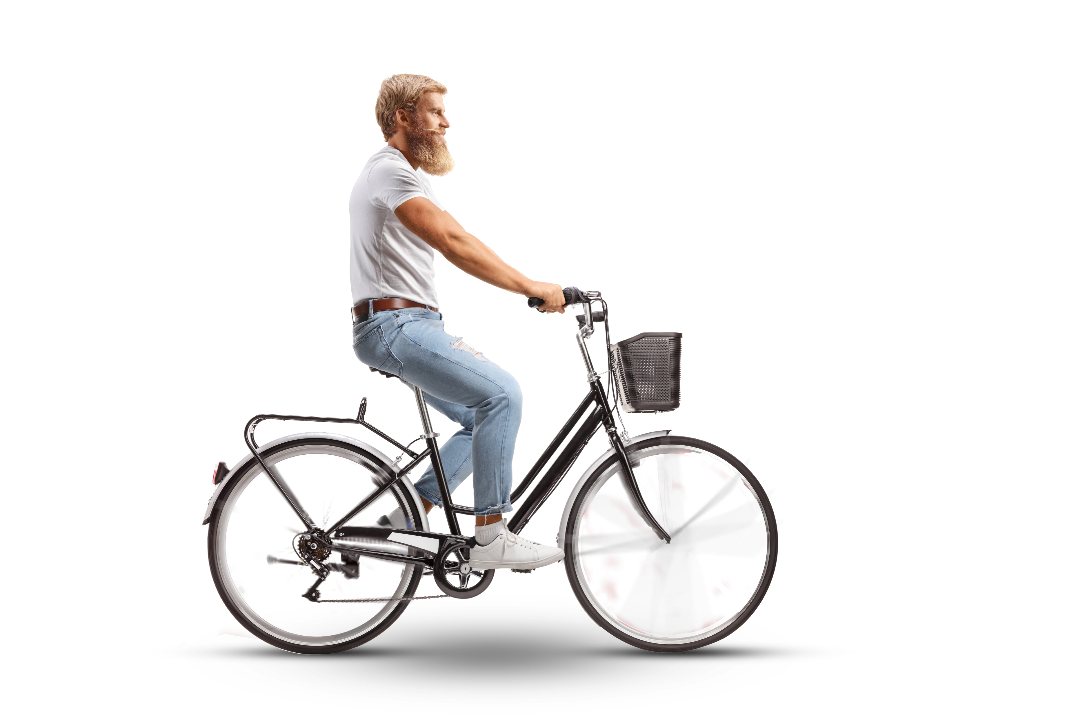 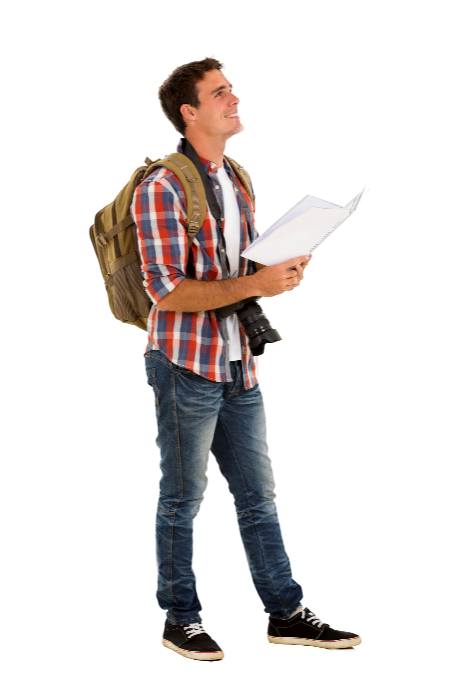 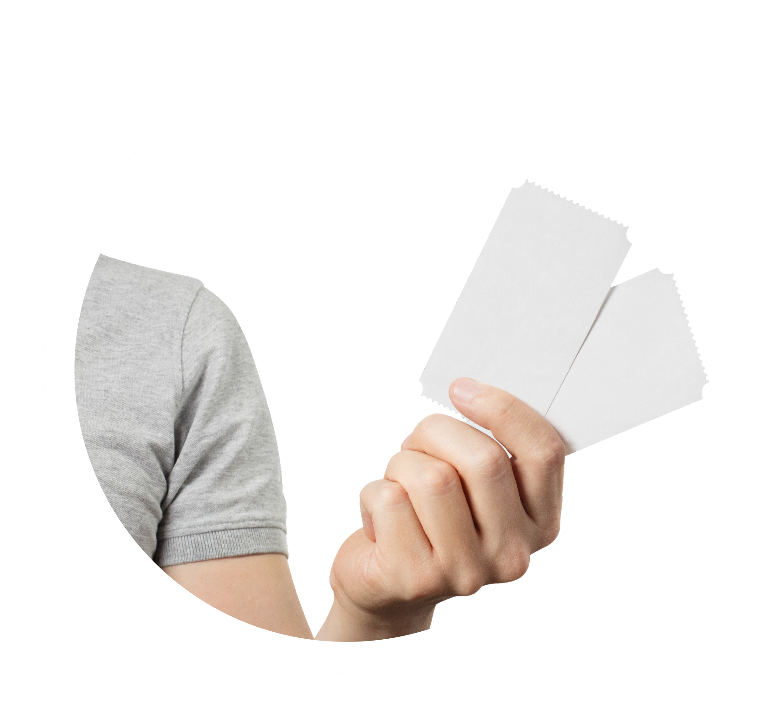 10%
11%
4%
UNE EXCURSION 
DANS L’ARRIÈRE-PAYS
BALADE À VÉLO 
DANS L’ARRIÈRE-PAYS
MUSÉE, ATTRACTION, ÉVÈNEMENT DANS L’ARRIÈRE-PAYS
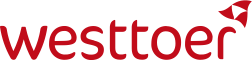 Source: Westtoer – chiffres 2021
[Speaker Notes: 1 op 5 gaat ook naar hinterland tijdens zijn weekend of vakantie aan de Kust. Is hoger dan in 2016.
Buitenlandse vakantiegangers bezoeken traditioneel vaker het hinterland

Zowel excursie naar hinterland, fietstocht naar hinterland als musea/attractie/evenement gestegen]
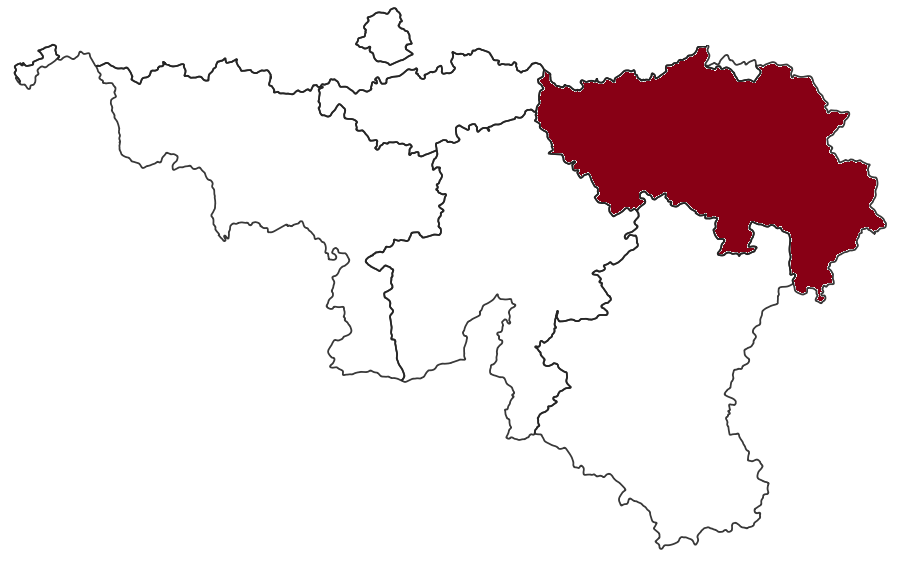 SATISFACTION
GLOBALEMENT TRÈS SATISFAIT DES VACANCES SUR LA CÔTE BELGE
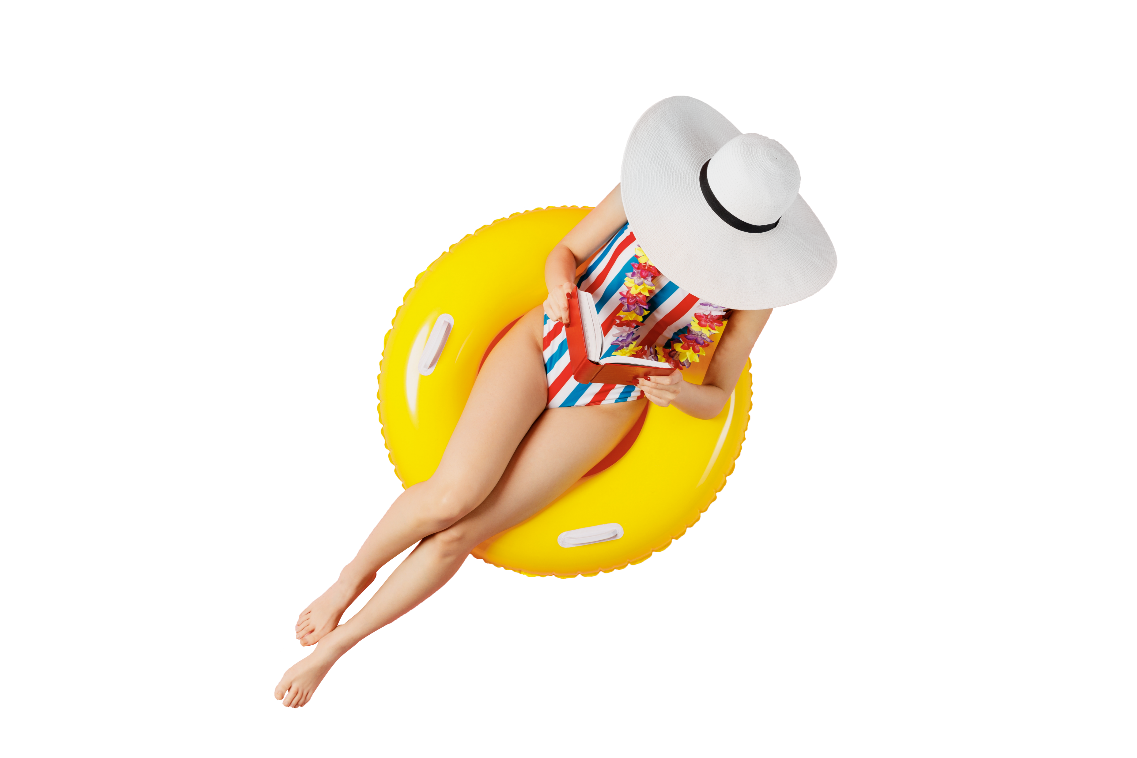 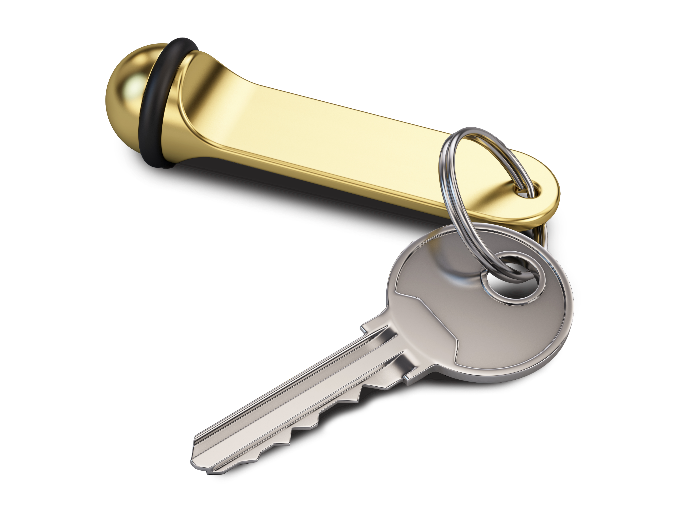 GLOBALEMENT TRÈS SATISFAIT DU LOGEMENT
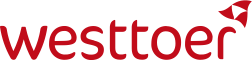 Source: Westtoer – chiffres 2021
[Speaker Notes: Sterke stijging in aandeel uiterst + zeer tevreden in vergelijking met voorgaande onderzoeken. 
Aandeel dat ontevreden is blijft laag: minder dan 1% over vakantie aan zee en 3% over logies.

Hoge tevredenheid over vakantie en logies is pluim voor kustgemeenten en logies die enorme inspanningen hebben gedaan om tijdens onzekere corona-tijden hun gasten toch een zo aangenaam mogelijke vakantie te bieden.]
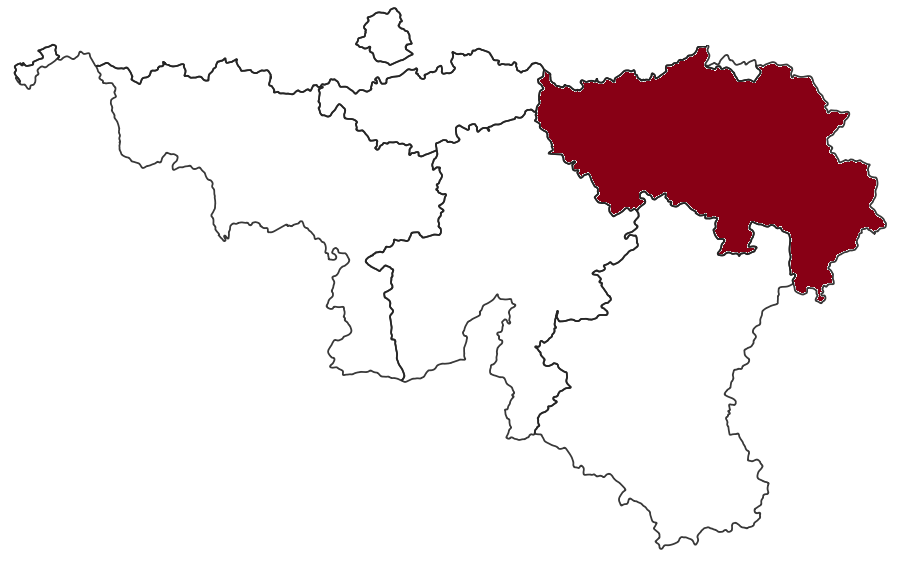 SATISFACTION
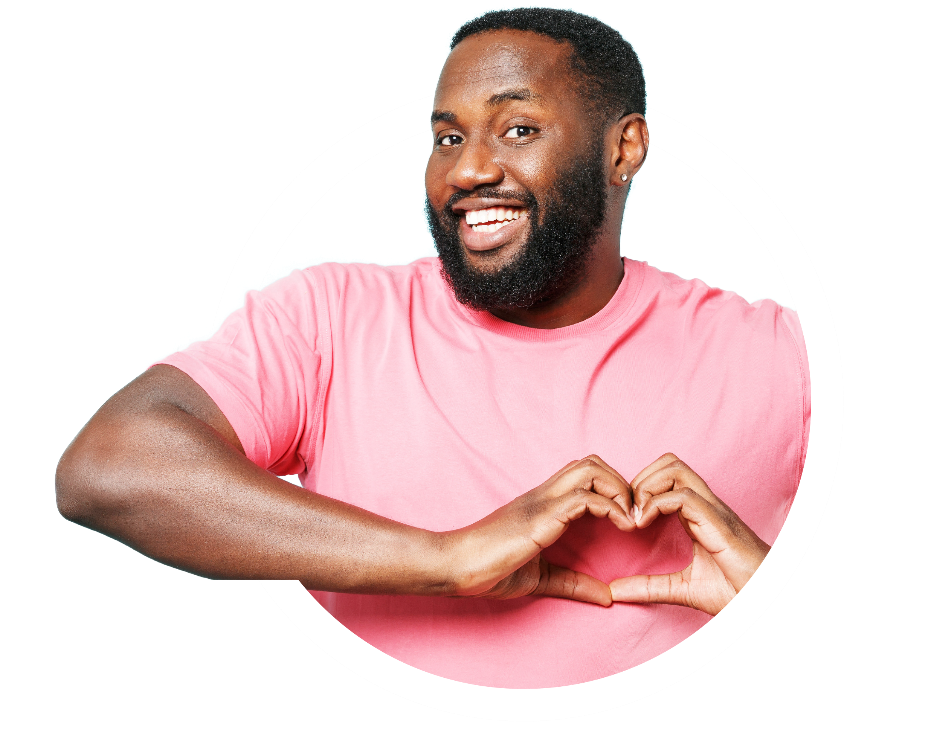 96%
ENVISAGE UN AUTRE WEEK-END / AUTRES VACANCES DANS LES 3 PROCHAINES ANNÉES
Moins de 5
5 ou 6
1%
4%
DES VACANCES SUR LA CÔTE BELGE
SONT FORTEMENT RECOMMANDÉES
9 ou 10
60%
7 ou 8
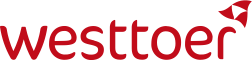 Source: Westtoer – chiffres 2021
DANS QUELLE MESURE RECOMMANDERIEZ-VOUS UN SÉJOUR À LA CÔTE BELGE À VOS AMIS, VOTRE FAMILLE, DES CONNAISSANCES ?
36%
[Speaker Notes: Bijna iedereen overweegt een nieuw weekend of vakantie in komende 3 jaar

Bij vraag in welke mate ze hun verblijf aan de Kust zouden aanbevelen aan vrienden en familie geeft 55% een score van 9 of 10 (=promoters). Slechts 4% geeft score van 6 of minder (=criticasters)
Net Promoter Score meet klantenloyaliteit en is het verschil tusssen Promoters en criticasters. Zo komen we op een NPS score van 51. Dit is zeer hoog (vanaf 30 is dit goed)]
RÉSIDENCES SECONDAIRES
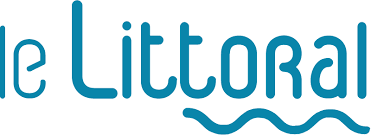 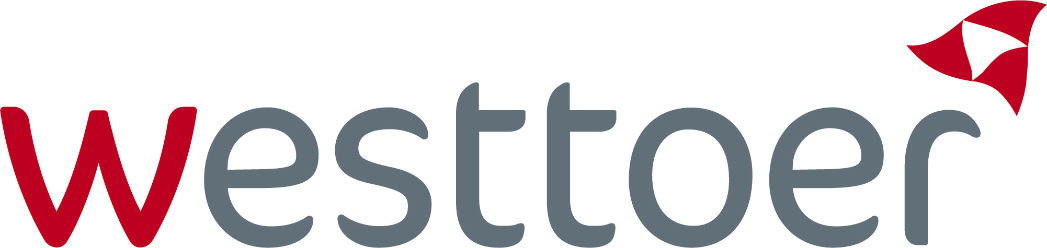 LES BELGES FRANCOPHONES PROPRIÉTAIRES DE 19 811 RÉSIDENCES DE VACANCES
= 20% DES RÉSIDENCES DE VACANCES À LA CÔTE BELGE
71
ZEEBRUGGE
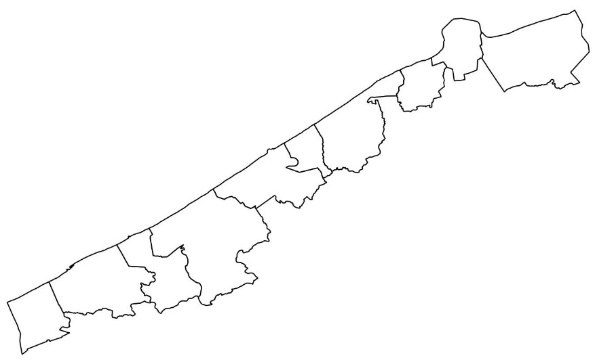 3 572
KNOKKE-HEIST
1 477
DE HAAN
1 515
OOSTENDE
699
BLANKENBERGE
1 340
NIEUWPOORT
158
BREDENE
3 142
DE PANNE
2021:
± 700 000 ARRIVÉES DES BELGES FRANCOPHONES (21%)
3,9 MILLIONS DE NUITÉES
2 567
MIDDELKERKE
5 270
KOKSIJDE
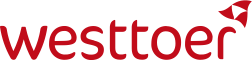 Source: Westtoer – chiffres 2020
2632 PROPRIÉTAIRES DE LA PROVINCE LIÈGE
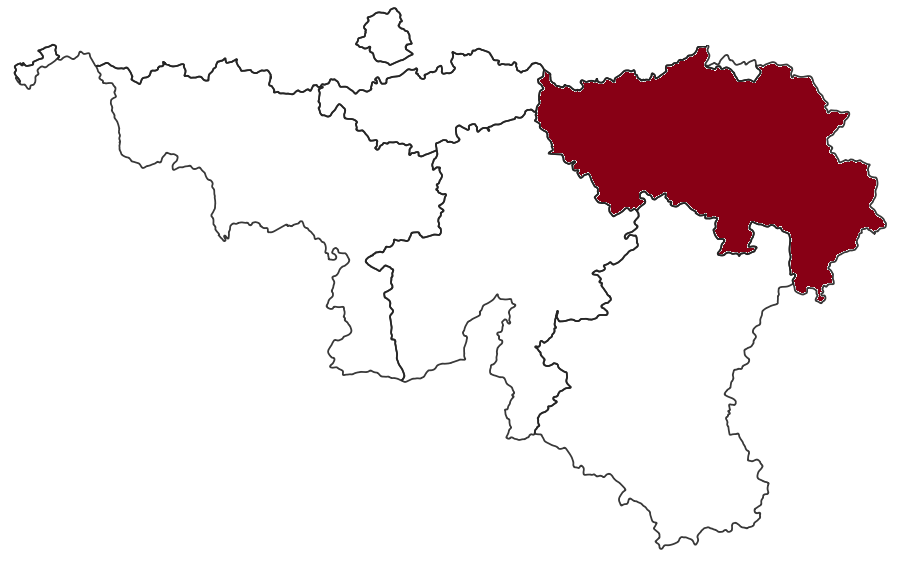 ENVIRON 2650 FAMILLES DE LA PROVINCE LIÈGE SONT PROPRIÉTAIRES D’UNE RÉSIDENCE SECONDAIRE À LA CÔTE BELGE
 
= 13% DE TOUTES LES RÉSIDENCES DE VACANCES DE BELGES FRANCOPHONES
13%
LES PLUS POPULAIRES: LA PANNE, KNOKKE-HEIST ET COXYDE
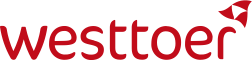 Source: Westtoer – chiffres 2020
[Speaker Notes: 53% van gezelschappen is met kinderen: vooral gezinnen met kinderen of 3 generaties

47% van gezelschappen zonder kinderen: voornamelijk koppels. Bij buitenlandse vakantiegangers zien we groter aandeel van koppels; behalve bij Fransen: daar zijn gezinnen met kinderen de grootste groep (omdat ze meer zitten in de Vakantieparken)]
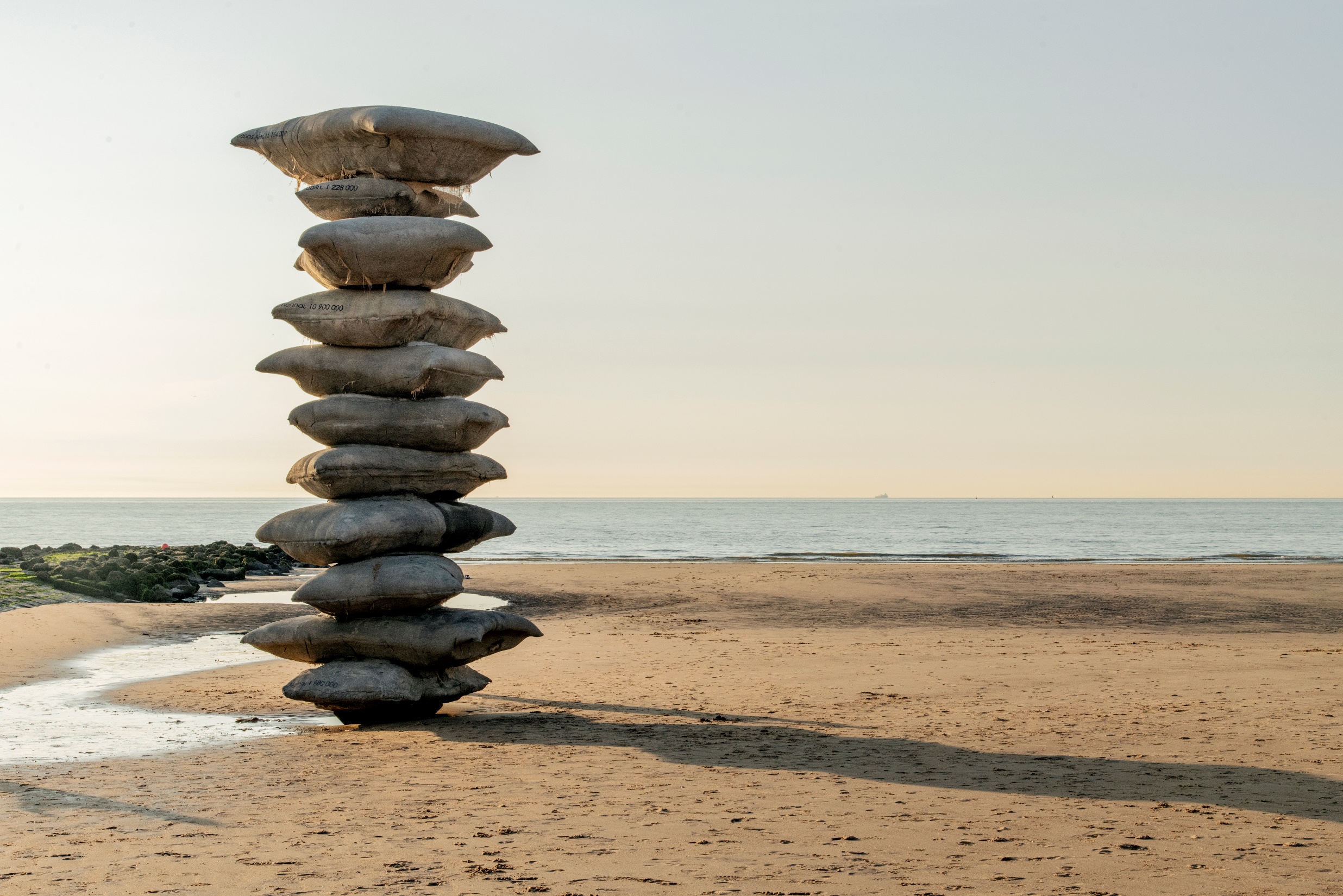 En plus…         des lieux époustouflants
140 lieux époustouflants, 47 photographes, des escapades
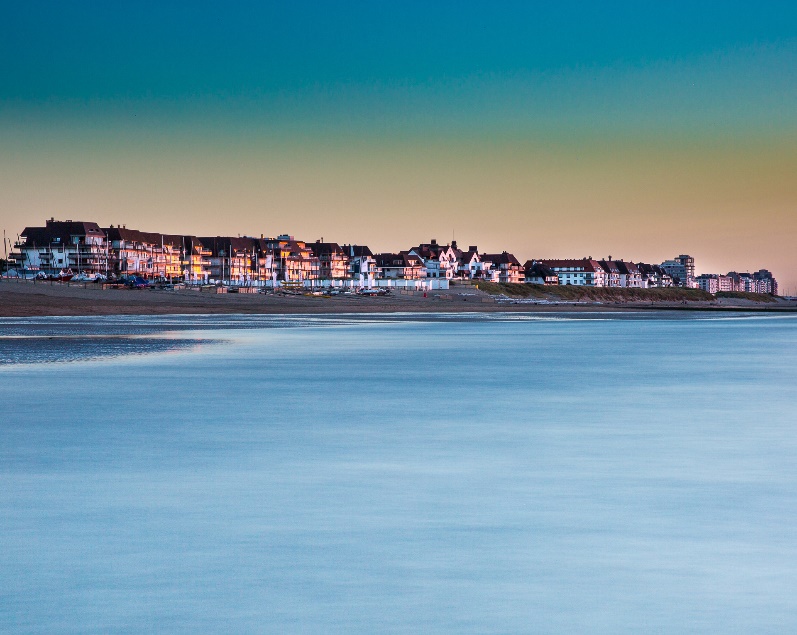 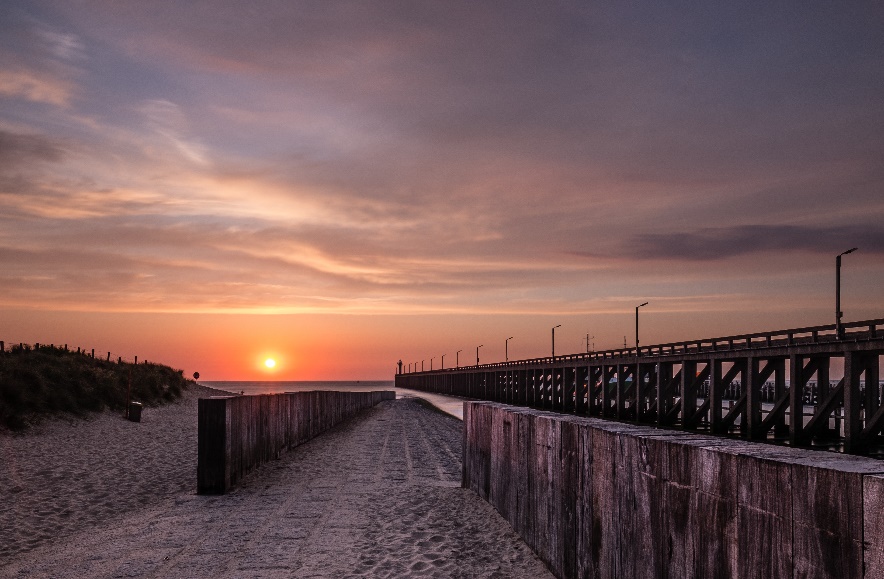 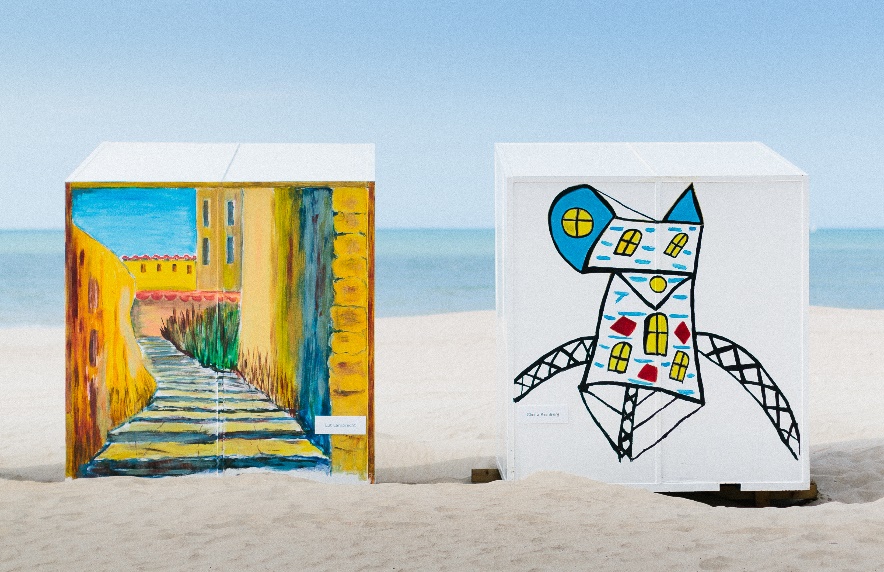 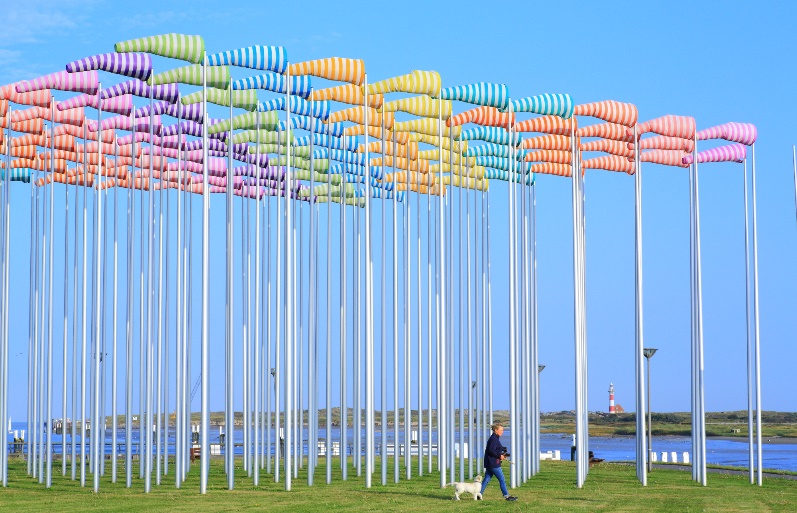 MERCI POUR VOTRE ATTENTION
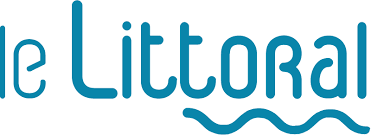 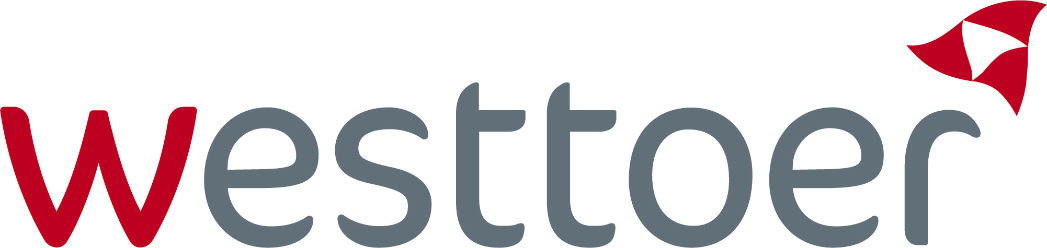